Speciation

What is a species?
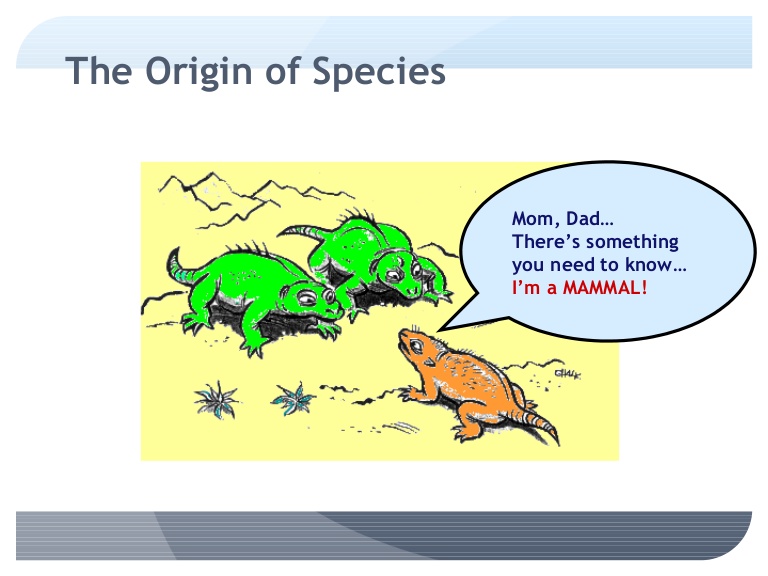 How does speciation occur?
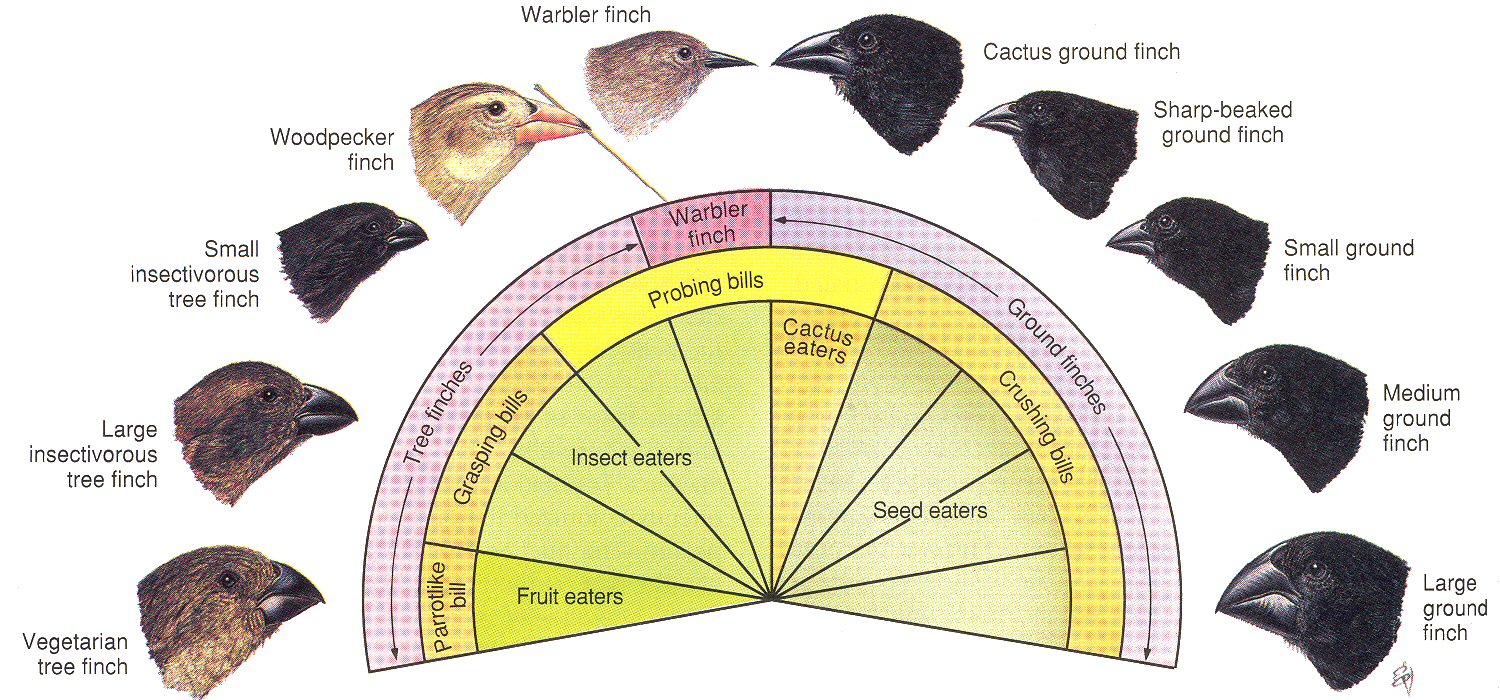 Darwin’s Finches.
How does speciation occur?
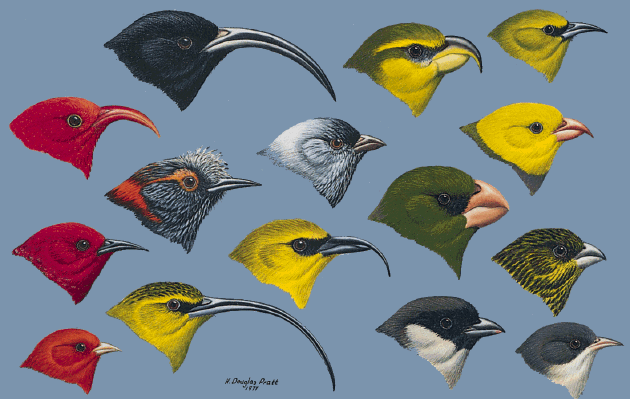 Hawaiian Honeycreepers display even more impressive range of variation than Darwin’s Finches.
A. Species definitions
1.	Is a Species a cultural construct?
2.	Species definitions
Morphospecies Concept
Biological Species Concept
Phylogenetic Species Concept
Others
B. Isolating barriers
Prezygotic
a. Premating
b. Postmating
2.	Postzygotic
		a. Extrinsic & intrinsic
	 b. Dobzhansky-Muller incompatibilities
C.	Models of speciation
Allopatric
Evidence
Mechanisms for evolution of isolating barriers
Dobzhasky-Muller incompatibilities
Ecological isolation
Sexual selection
Reinforcement selection
Peripatric 
Sympatric
Part I
Part II
Where are species boundaries?
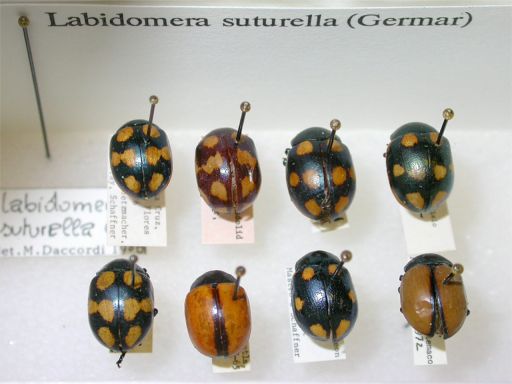 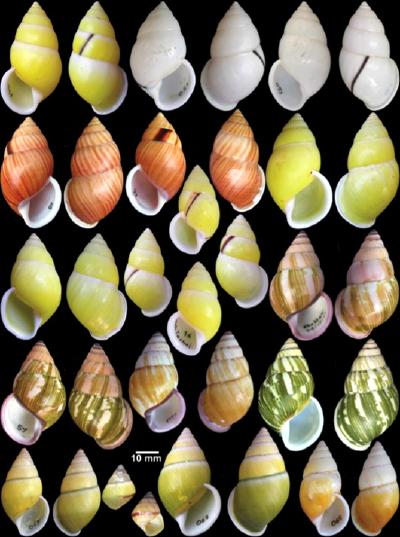 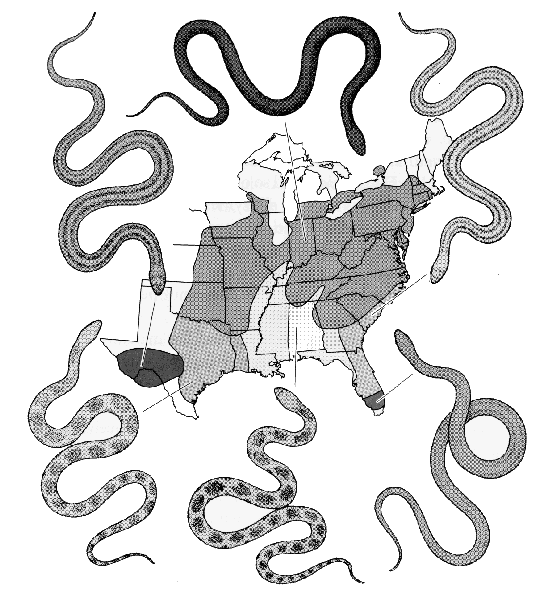 Does the unit called a “Species” actually exist in nature or is it a cultural construct?

Do people from different cultures recognize the same species divisions as biologists?
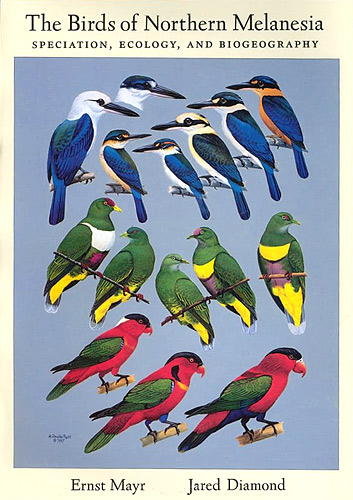 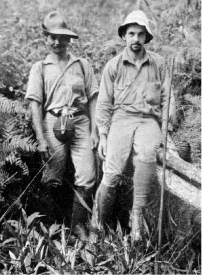 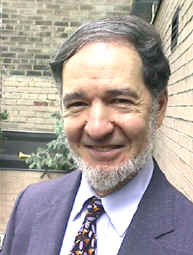 New Guinea tribesmen of Mt. Arfak had 136 names for 137 Linnean species (Mayr 1963)
Kalam of New Guinea: 123 of 176 species recognized by western zoologists had 1:1 correspondence with a folk designation
80% concordance in frogs
95% concordance in reptiles
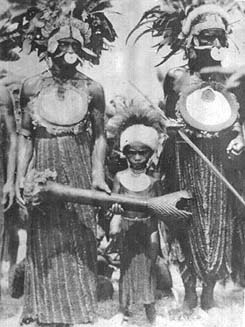 Tzeltal of southern Mexico have 471 folk names for plants , 66% of which have a 1:1 correspondence with Linnaean species
What is a species?  (depends on your definition)

1) Morphospecies Concept

2) Biological Species Concept

3) Phylogenetic Species Concept

4) Others
Morphospecies Concept - Linnaeus

Species are morphologically similar organisms

Advantage:

	1) Widely applicable
 
Disadvantage

	1) Criteria for species classification varies among taxonomists. How much divergence reveals a species? (lumpers vs. splitters)

	2) Not genetic
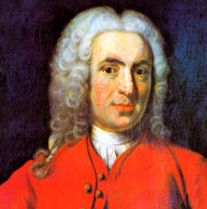 Lumpers => fewer
Splitters => more
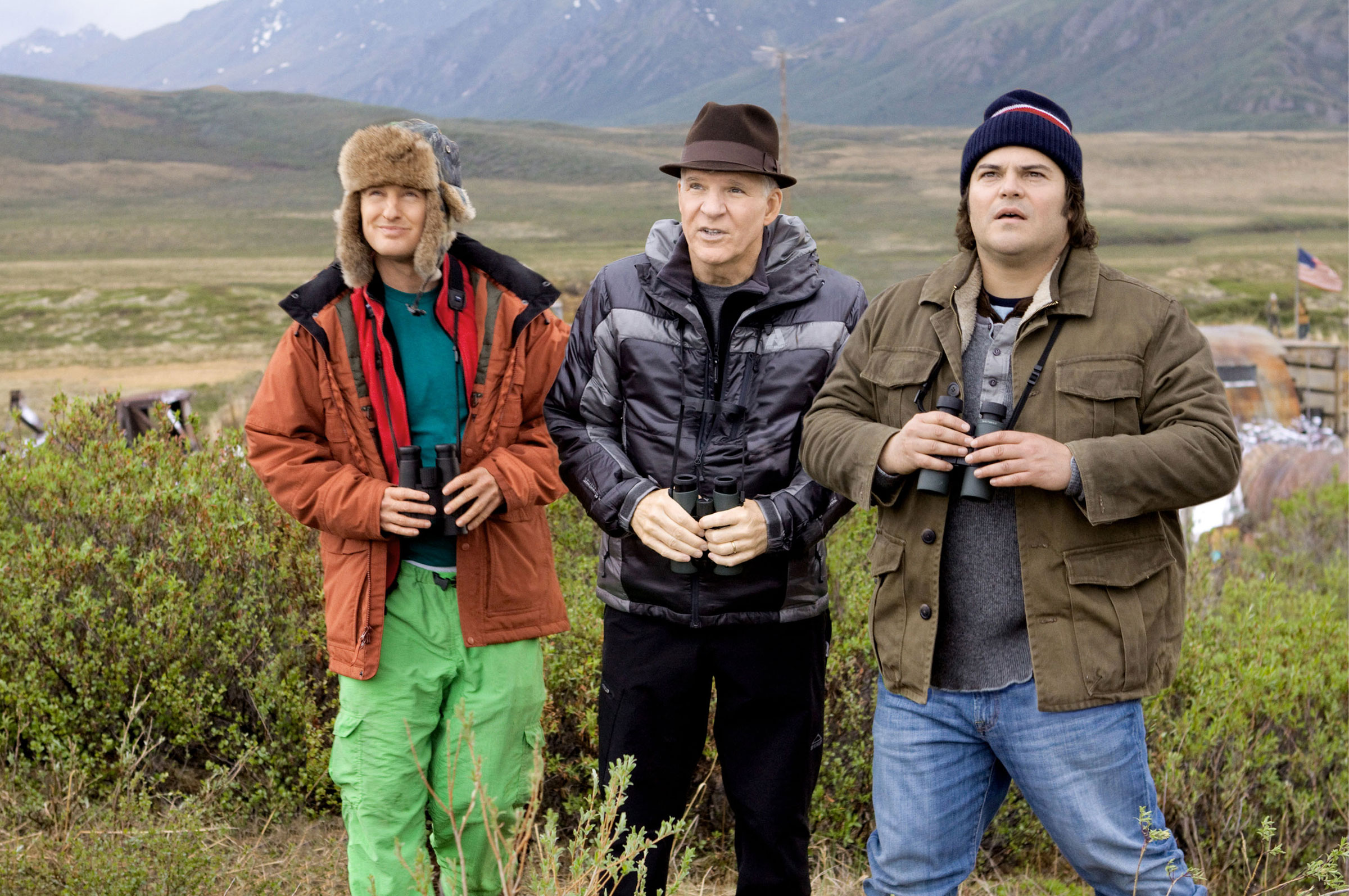 Species Checklist
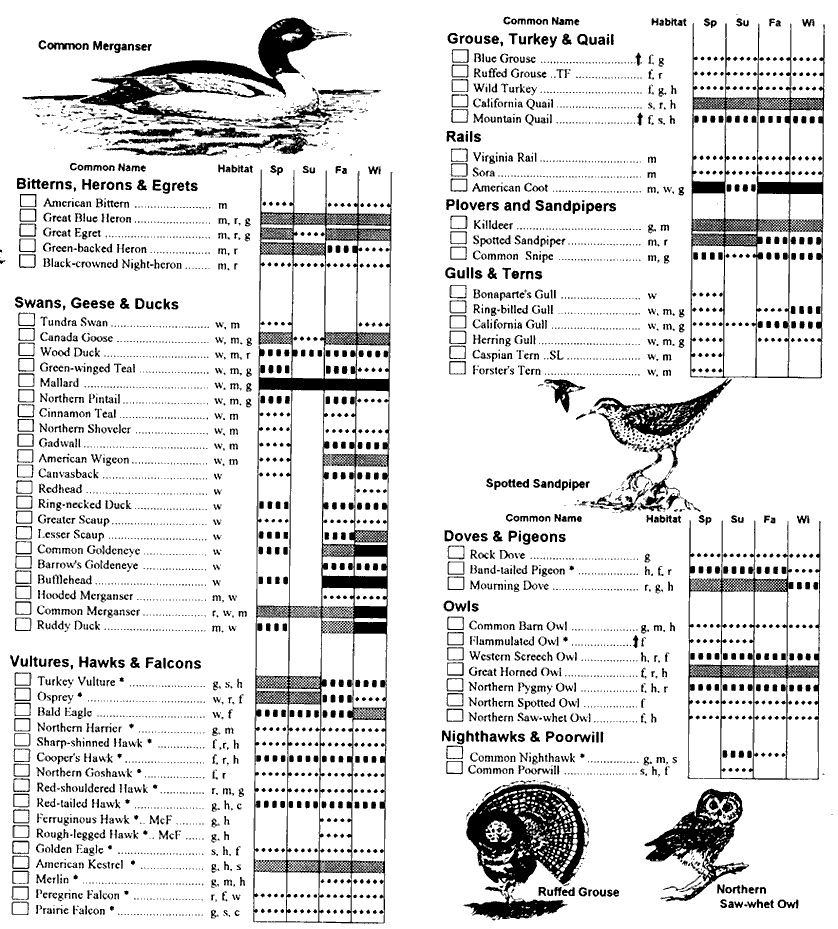 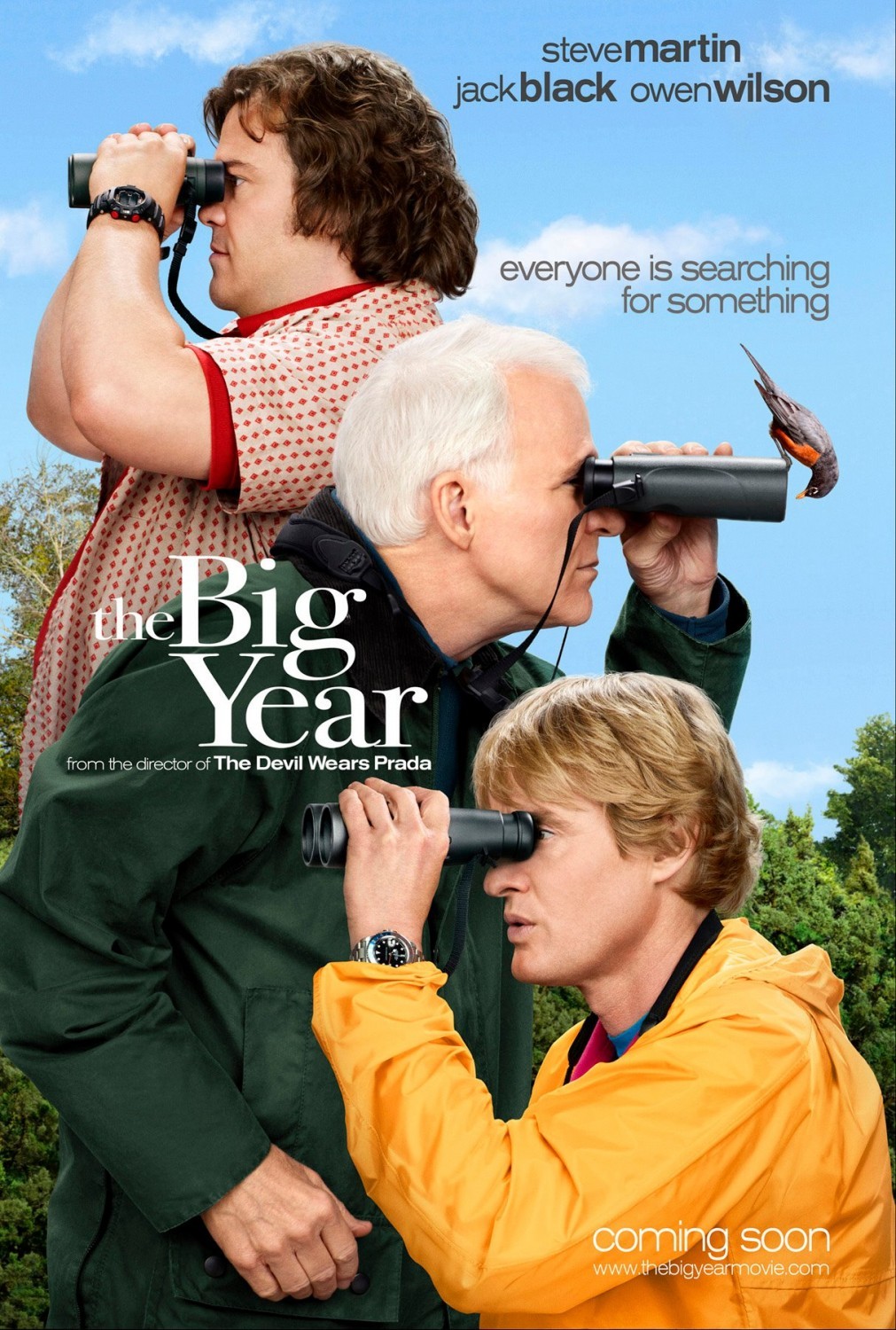 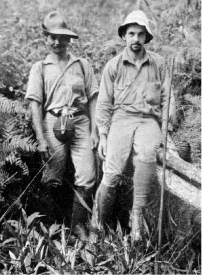 Biological Species Concept (BSC) - Ernst Mayr



Species are groups of actually or potentially
interbreeding natural populations that are 
reproductively isolated from other such groups.

Legal definition used by Endangered Species Act
1973 – Law Signed by Richard Nixon

Reproductive isolation – reduction or prevention of gene flow between populations because of genetically determined differences between them.
Biological Species Concept (BSC) - Ernst Mayr

Advantages:

1) Clear testable definition.

2) Leads to testable hypotheses regarding how and why species arise. Emphasizes the process of speciation and the evolution of reproductive isolation.

3) Makes predictions about how genes evolve.
Biological Species Concept (BSC) - Ernst Mayr

Disadvantages:
1) Not useful when applied to asexual organisms.

2) Does not allow for assessment of speciation 		through time. --> How do we know whether a present-day species is reproductively isolated from its 			ancestor?

3) The extent to which species must be 		reproductively isolated is unclear. Many species can 	hybridize under controlled conditions.

4) Difficult to implement if it is necessary to cross 	species to determine reproductive isolation?
Tendency to hybridize varies greatly among taxonomic groups.
Anseriformes
Galliformes
Charadriiformes
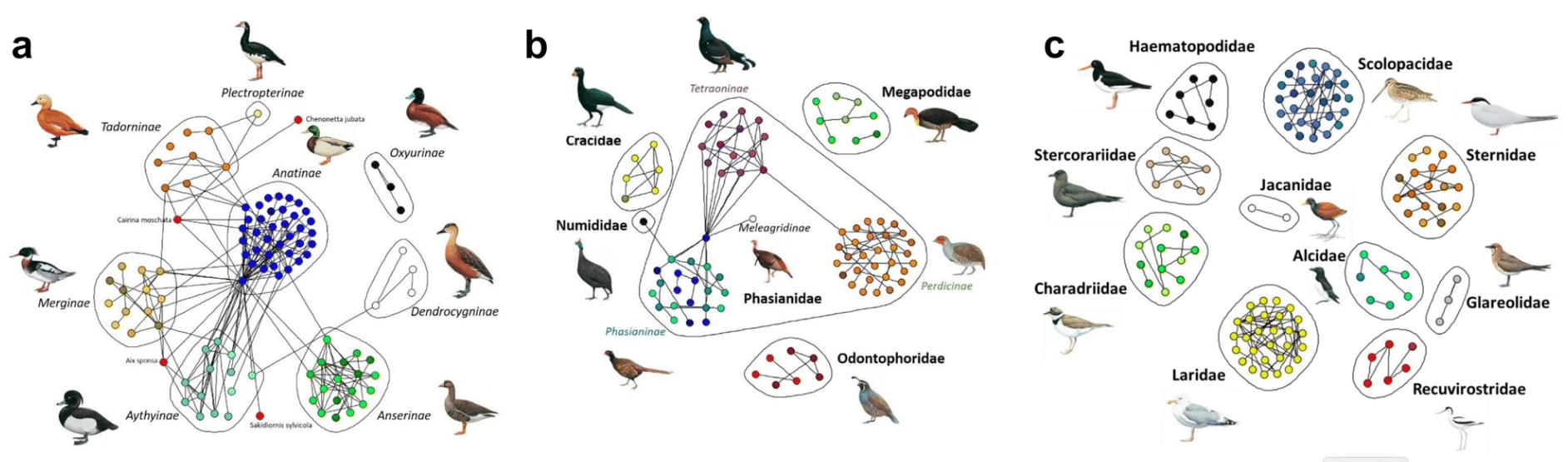 Ottenburghs, J., 2019. Multispecies hybridization in birds. Avian Research, 10(1), pp.1-11.
Phylogenetic Species Concept (PSC)

Cracraft, Donahue, deQueiroz => based on a tree

A species is the smallest monophyletic group of common ancestry

Monophyletic group – populations or groups of populations that contain all known descendants of single common ancestors
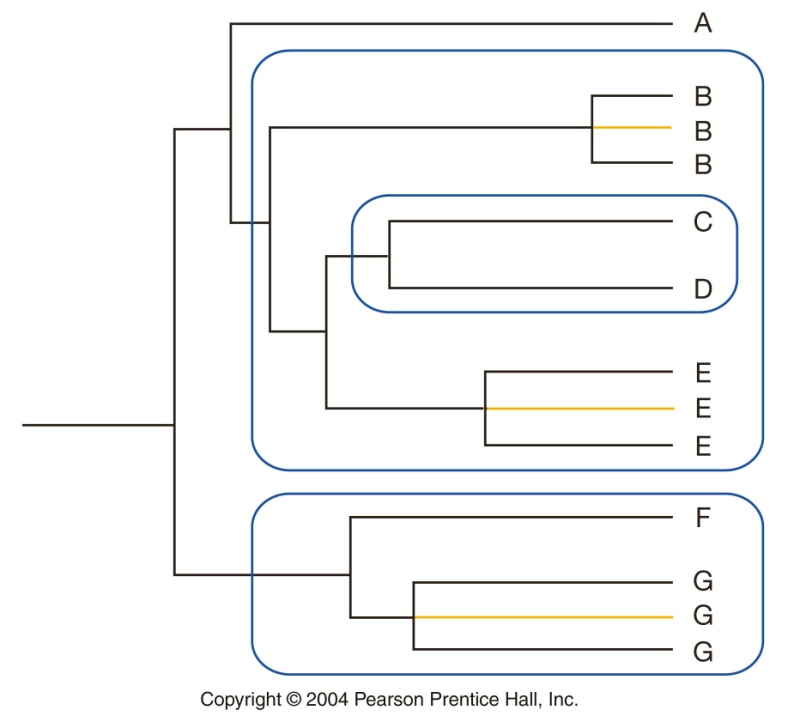 Phylogenetic Species Concept (PSC)

Rationale – to be called a species, a population must have been evolutionarily independent for a sufficient time for diagnostic traits to emerge. 

 Emphasizes species as the outcome of evolution
Advantages:

1) Relatively easy to implement – just sequence 	DNA from individuals.

2) Applies to all life forms (asexuals included.)

3) Lots of species with this concept (birders like it).
Phylogenetic Species Concept (PSC)

Disadvantages:
	
Speciation occurs whenever a population undergoes a genetic fixation that distinguishes it from other populations – even if the difference is in only a single base pair.

2) Newly arisen species are often not sufficiently diverged to be correctly classified.

3) How many genes sequenced?
Greya moth phylogeny
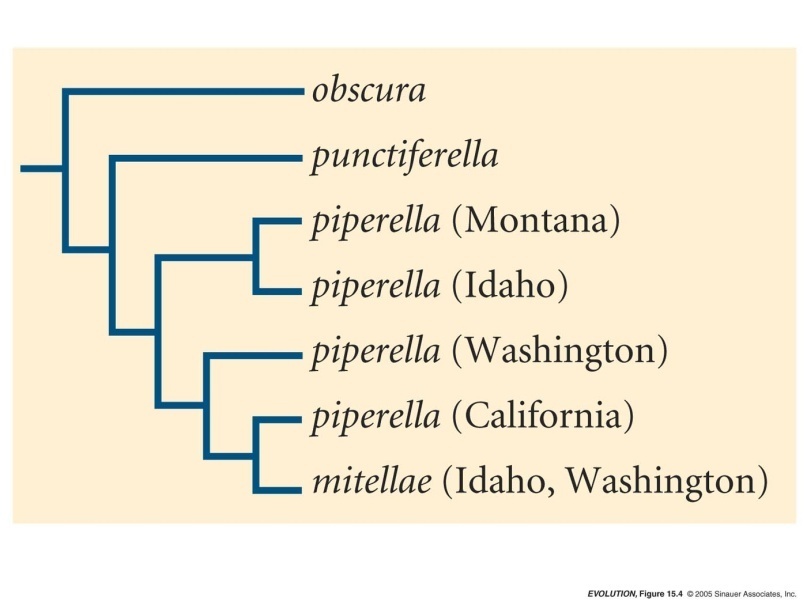 Phylogenetic Species Concept (PSC)

Disadvantages:
4) Horizontal transfer (i.e., hybridization, which has been shown to occur quite often in plants) will result in misclassification.
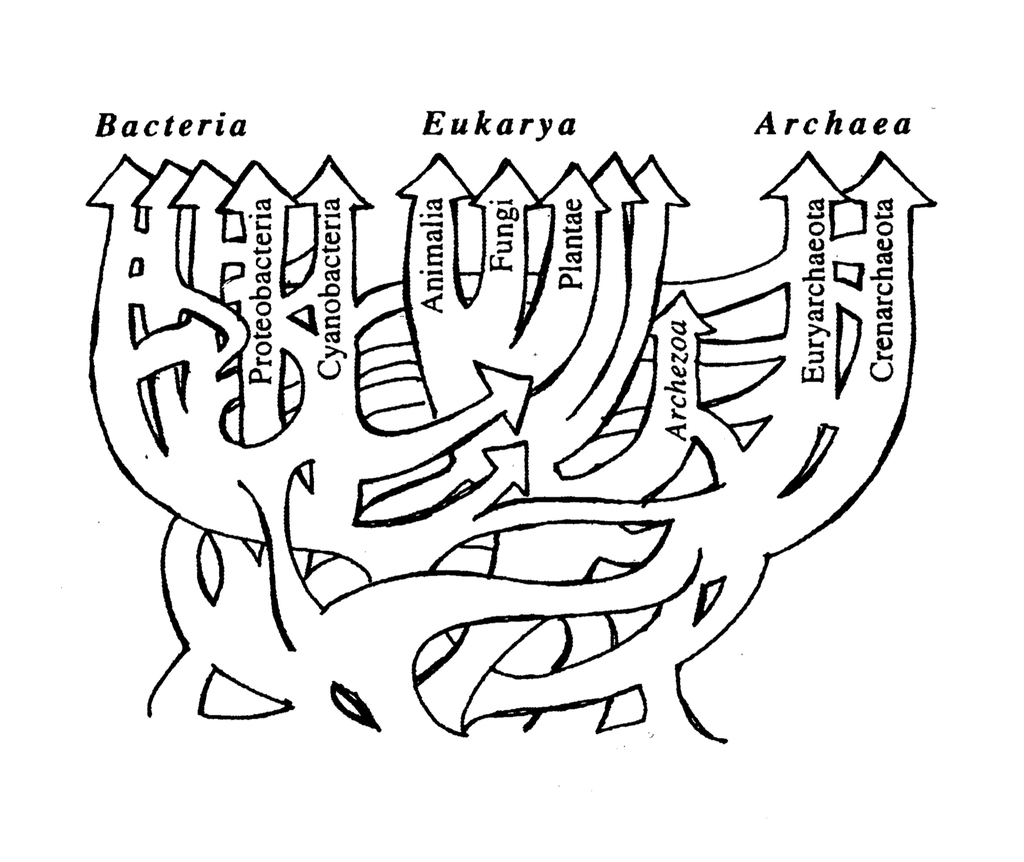 The Tangled Tree: A Radical New History of Life 
by David Quammen
Newly arisen species can be cryptic
Anopheles gambiae mosquito vectors of malaria differ in their habitat and feeding preferences, and they also differ genetically (e.g., chromosome inversions), but are morphologically very similar.

A classic example of incipient speciation leads to cryptic speciation.
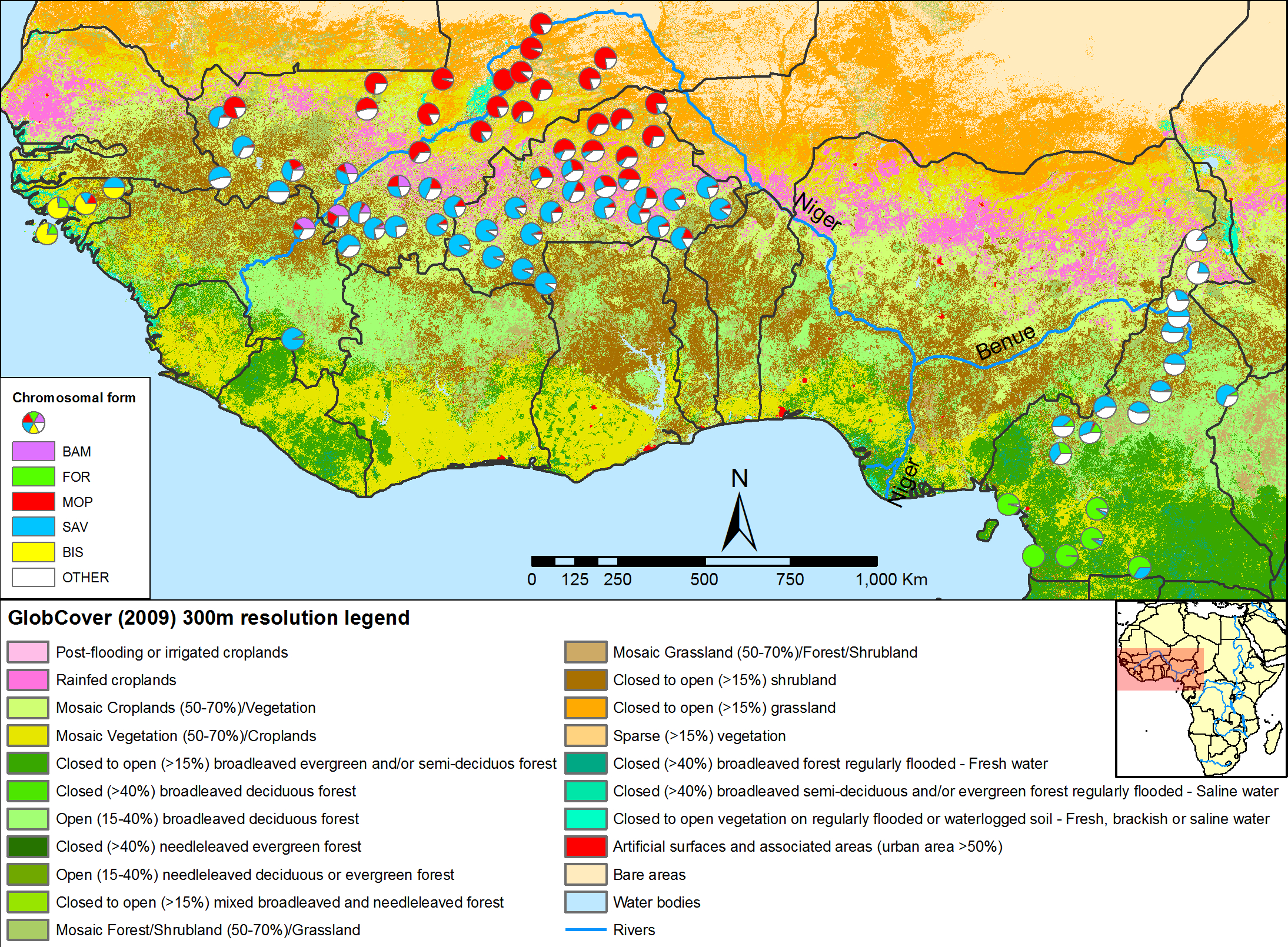 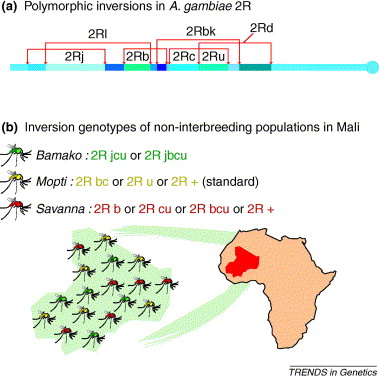 Figure 1 The main fixed and polymorphic 2R paracentric inversions in the sibling species of the A. gambiae complex.
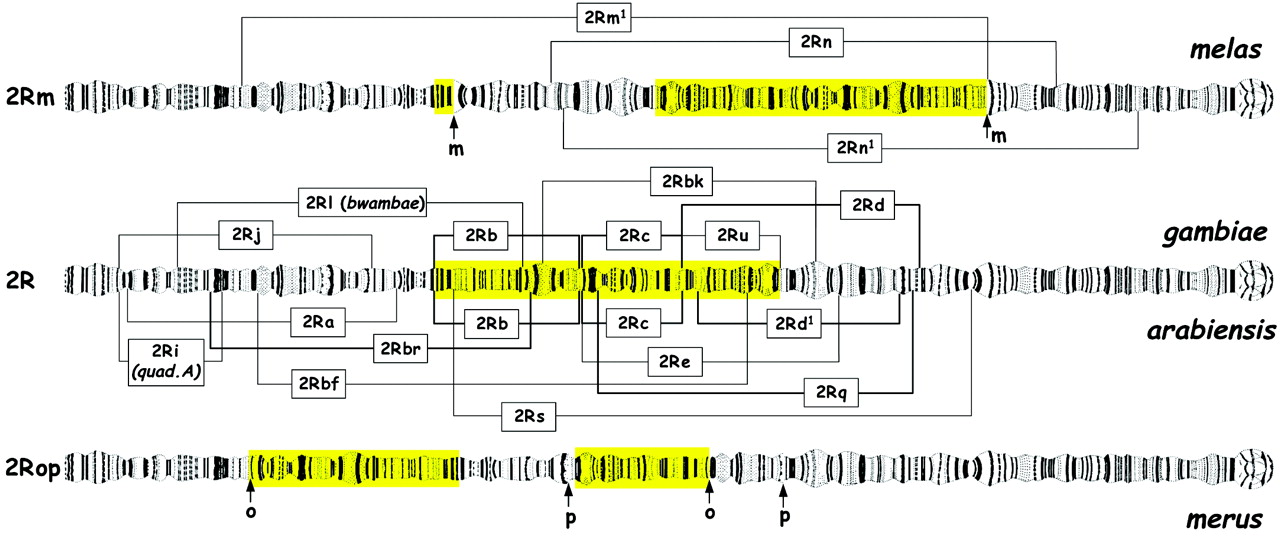 *Jumping ahead to post-zygotic barriers  Chromosomal inversions create reproductive incompatibilities for individuals heterozygous for the inversion (e.g., 50% reduction in gamete viability).
Mario Coluzzi et al. Science 2002;298:1415-1418
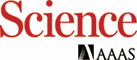 ©2002 by American Association for the Advancement of Science
[Speaker Notes: The main fixed and polymorphic 2R paracentric inversions in the sibling species of the A. gambiae complex. Fixed rearrangements characterize 2R of A. melas (2Rm, with ↑m indicating the boundaries of the inversion) and A. merus (2Rop, with ↑o and ↑p indicating the boundaries of the overlapping o and p inversions). Brackets indicate polymorphic inversions. In A. gambiae, A. arabiensis, A. bwambae, and A. quadriannulatus(species A from southern Africa) all polymorphic inversions are based on the standard 2R arrangement except for inversions 2Rf and 2Rr in A. arabiensis and 2Rk in A. gambiae. The latter three inversions are based on a preexisting 2Rb inversion and thus are designated 2Rbf, 2Rbr, and 2Rbk. Inversion 2Rc was recorded almost exclusively in combination with 2Rb and 2Ru as 2Rbc or 2Rcu, and 2Re was always found in combination with 2Rb as 2Rbe. Most of the 2R inversions occurred as groups of nonoverlapping, contiguous inversions that resulted in sets of nearly parallel inversion polymorphism (43) in these two species. The A. gambiaeinversion arrangements 2Rbc, 2Rcu, 2Rbcu, 2Rbcd, 2Rjd, 2Rjbcu, and 2Rjcu covered roughly the same regions of 2R as the A. arabiensis arrangements 2Rbc, 2Rbe, 2Rbcd1, 2Rad1, and 2Rabe (the superscript 1 in 2Rd1 identifies an inversion that is morphologically similar but distinct from 2Rd). The 2Rb and 2Rc inversions appear cytologically identical in A. gambiae and A. arabiensis (i.e., with the same telomeric and centromeric breakpoints), so were probably transferred by introgression. Parallel 2R inversion polymorphisms are also found in allopatric populations ofA. melas, where 2Rmm1 (2Rm1 in combination with the fixed 2Rm) is observed in Congo and Angola, 2Rmn1 (2Rn1 in combination with the fixed 2Rm) is present in Benin and Togo, and 2Rmn (2Rn in combination with the fixed 2Rm) is present in The Gambia, Senegal, the Casamance region of Senegal, and Guinea Bissau. Geographical barriers between theseA. melas populations probably consist of sandy or rocky coastal areas without mangroves. The region spanned by 2Rbcu (yellow) is involved in virtually all nonstandard chromosome 2R rearrangements differentiating the members of the A. gambiaecomplex.]
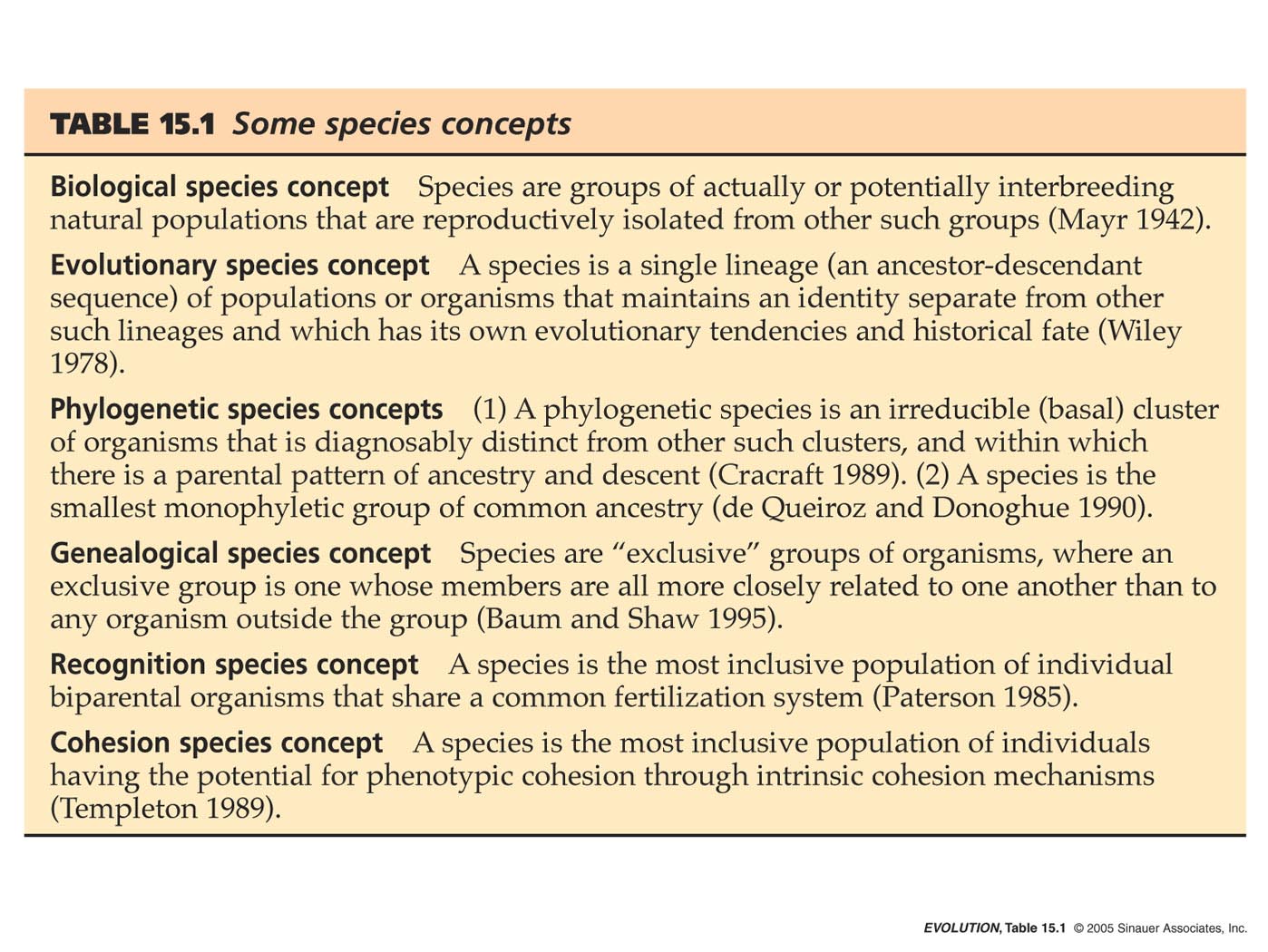 Under the Biological Species Concept (BSC), speciation is defined by the evolution of barriers to gene flow.

What are isolating barriers and how do we classify them?
Prezygotic

	Pre-mating 
	
	Post-mating

Postzygotic
Prezygotic - Pre-mating
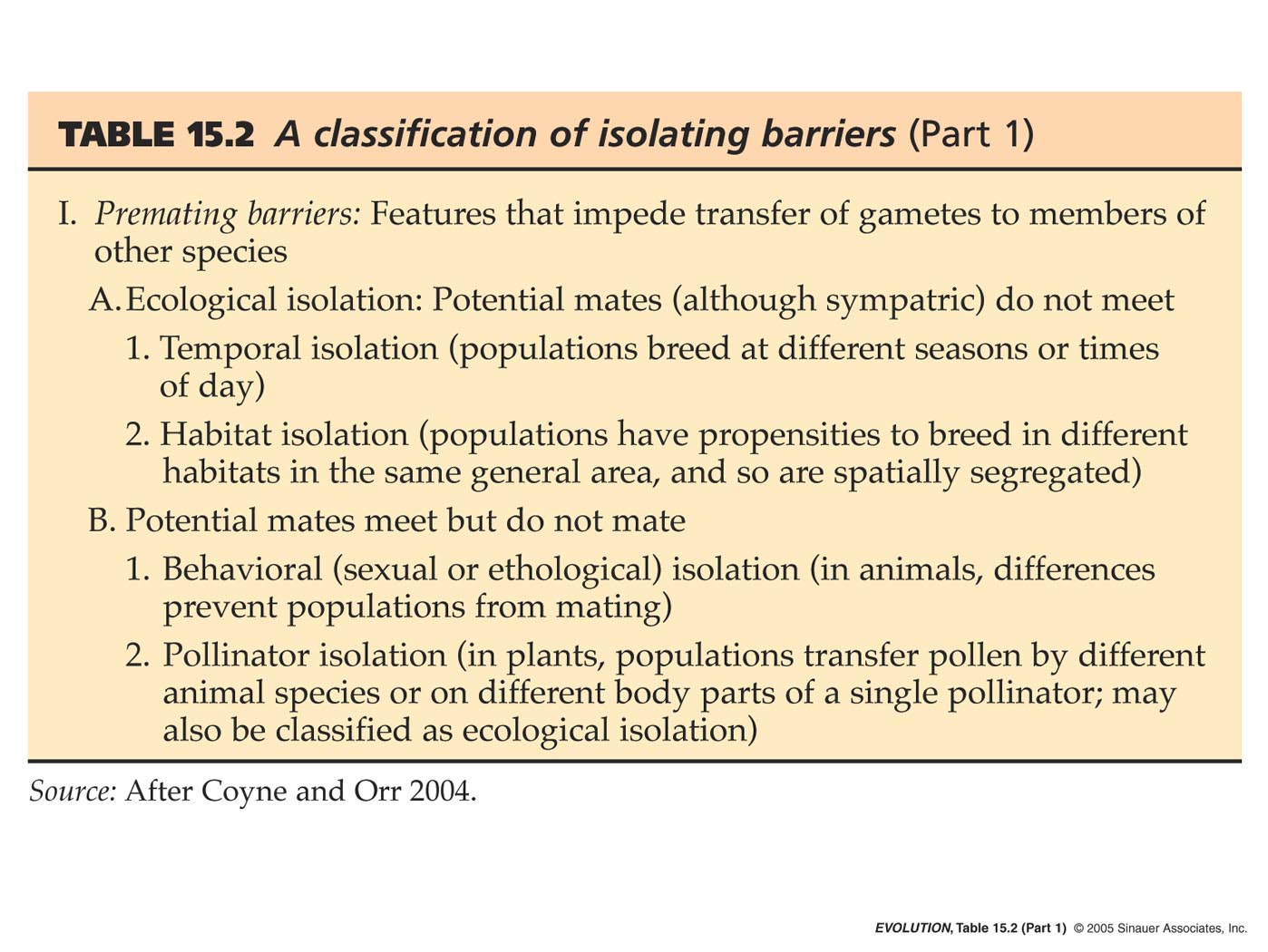 Temporal Isolation in Pink Salmon (Oncorhynchus gorbuscha)

 Two year life cycle, spawn in rivers (2 yrs).

 Many streams have an even- and odd-year brood that are reproductively isolated.

Alternate year brood lines within a single stream have more genetic divergence than do fish within a region that breed in the same year but in different streams. 

A low rate of gene flow results from rare 3 year breeders.
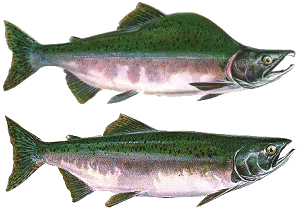 “Jacks” or “Jack salmon” are a term used to describe a male King salmon that returns to spawning grounds one or a few years earlier than the typical age of maturity. Jacks are usually small, typically weighing between one and five pounds, and are distinguished by their relatively small size and early arrival.

https://www.boardwalklodge.com/alaska-king-salmon-fact-sheet/
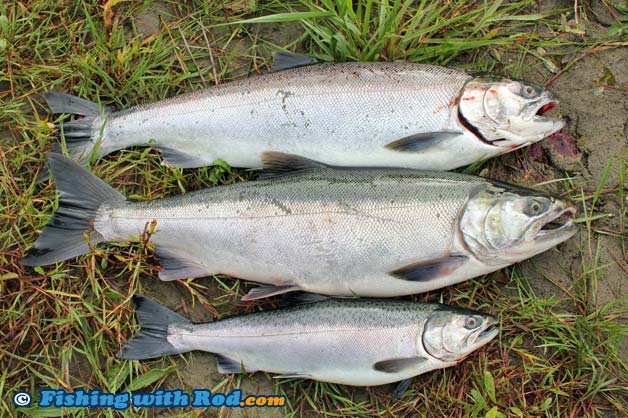 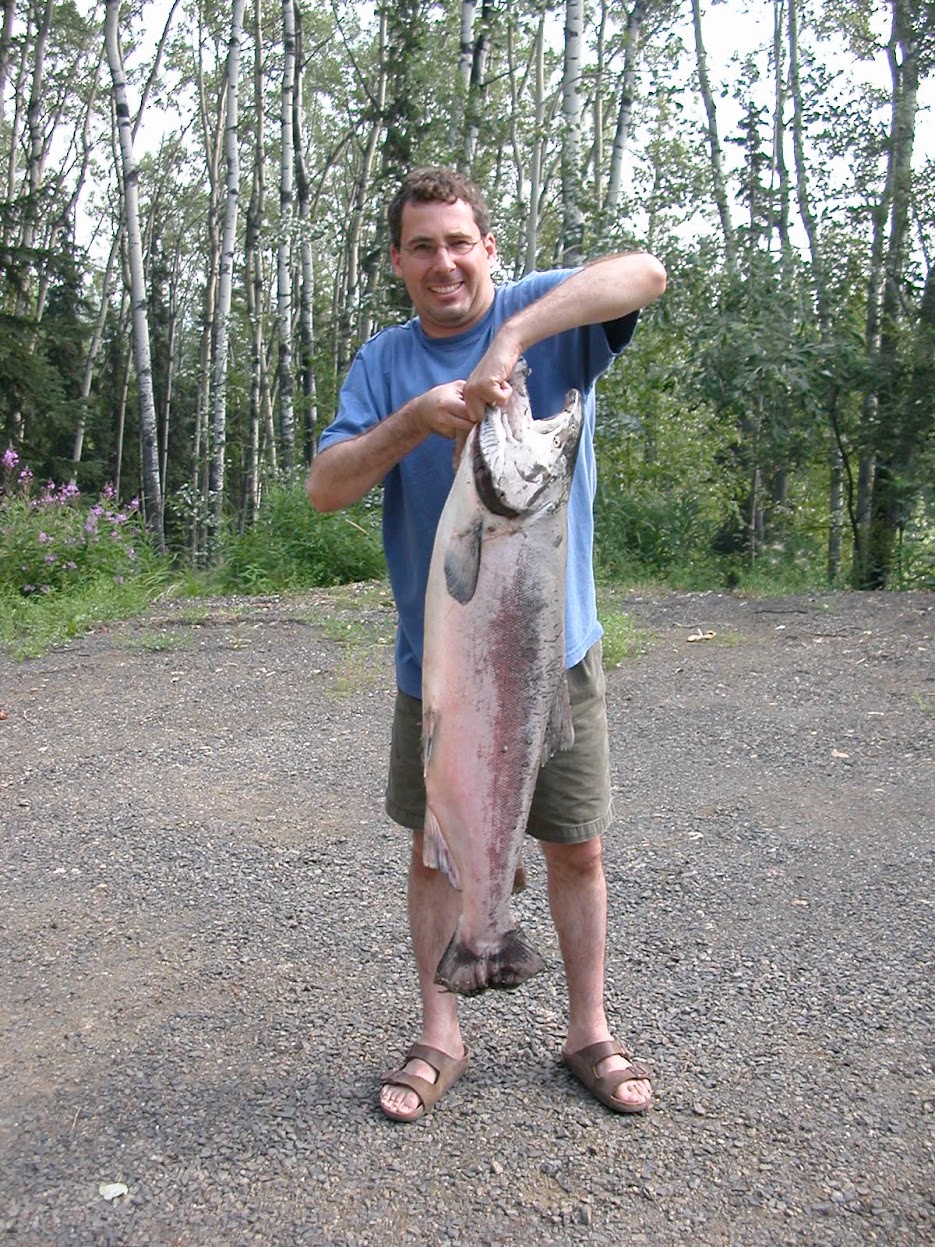 56 lb full size King
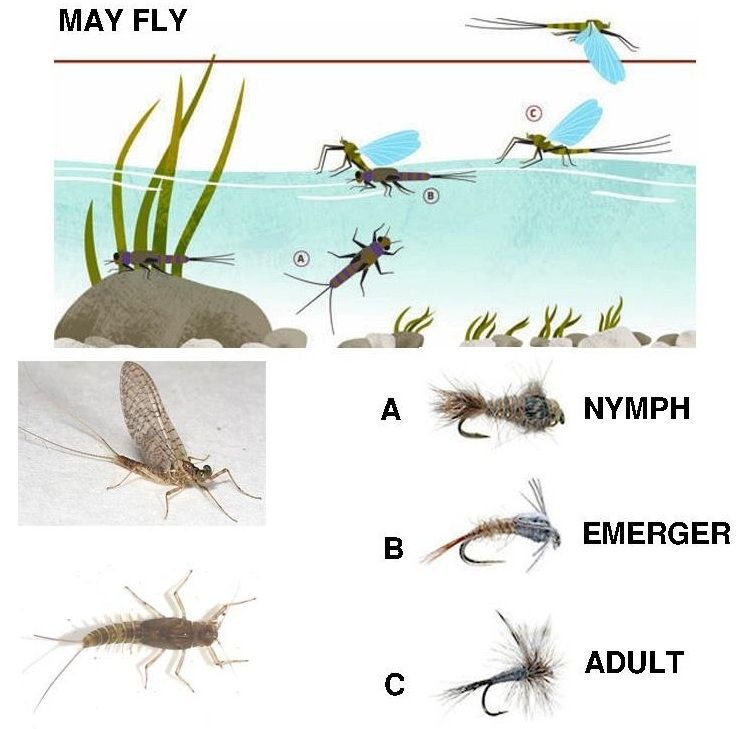 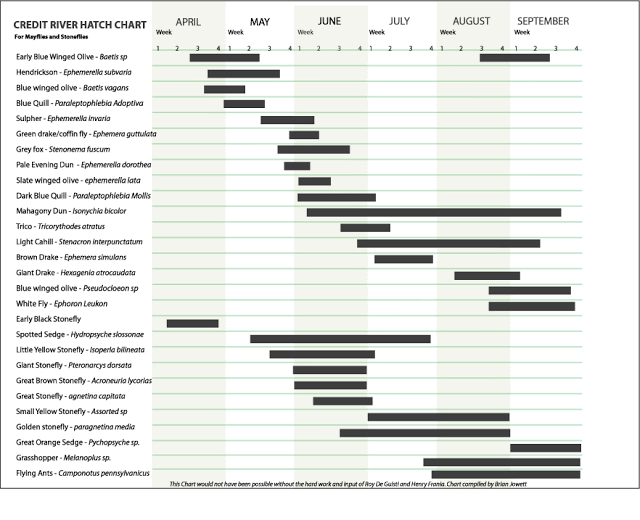 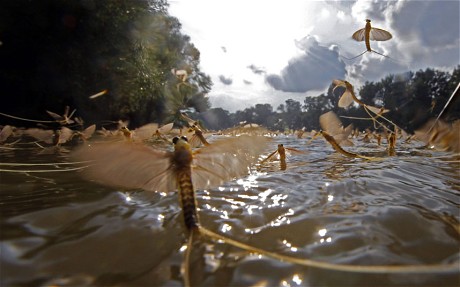 Different species of Mayflies (Ephemeroptera; ~3,000 spp.) hatch at different times on the same river.
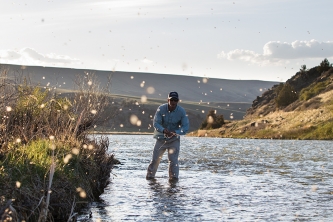 Behavioral premating barrier – different species have different songs

Lacewings mate only after singing a “duet.”
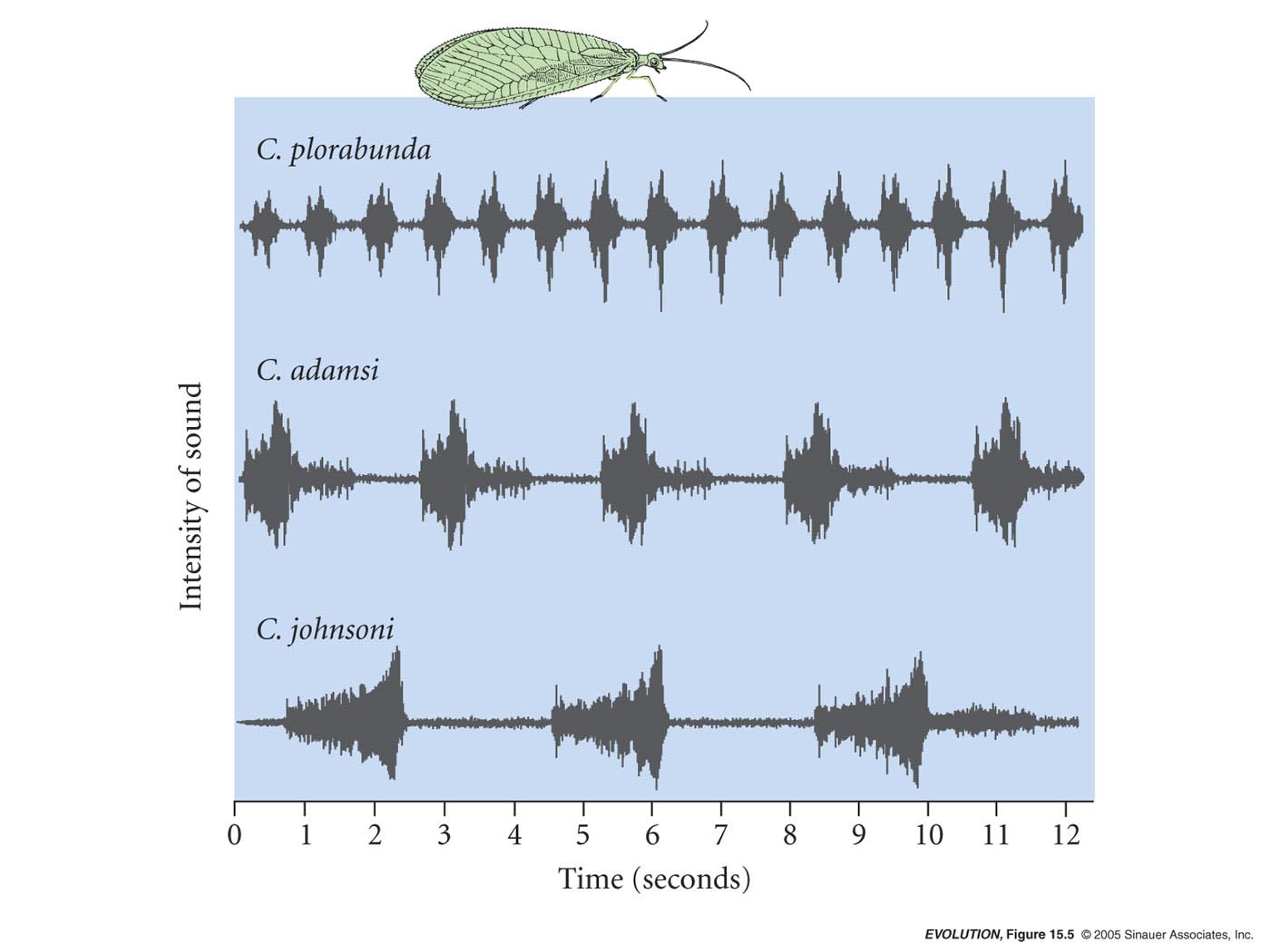 Song recognition is important!
Pollinator isolation in Mimulus lewisii and M. cardinalis












Monkey Flowers
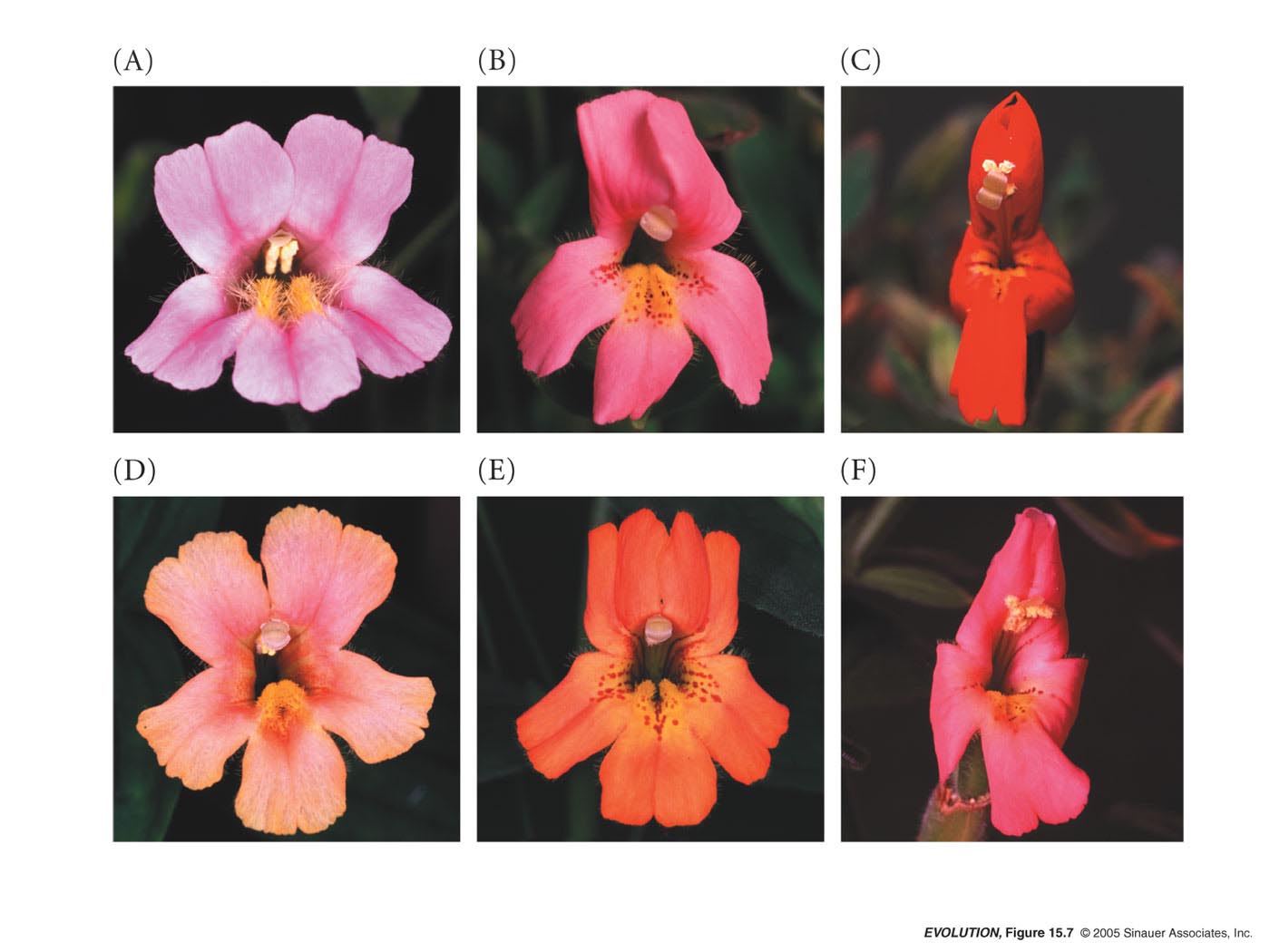 Different flowers attract different pollinators!

Bees vs. birds
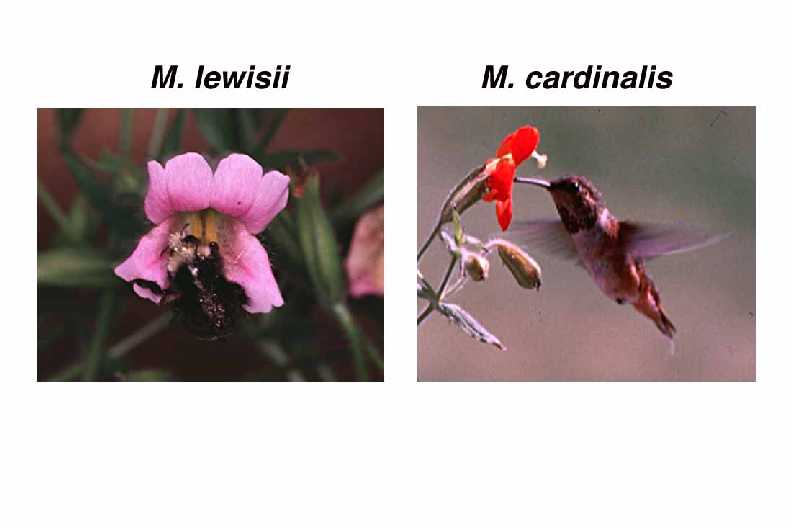 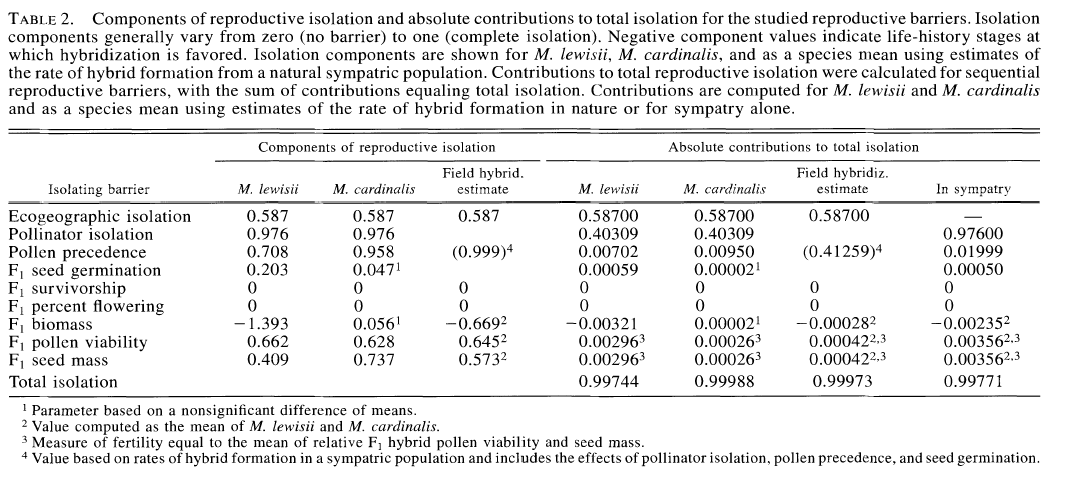 From Ramsey et al. 2003 Evolution 57:1520
Prezygotic - Post-mating
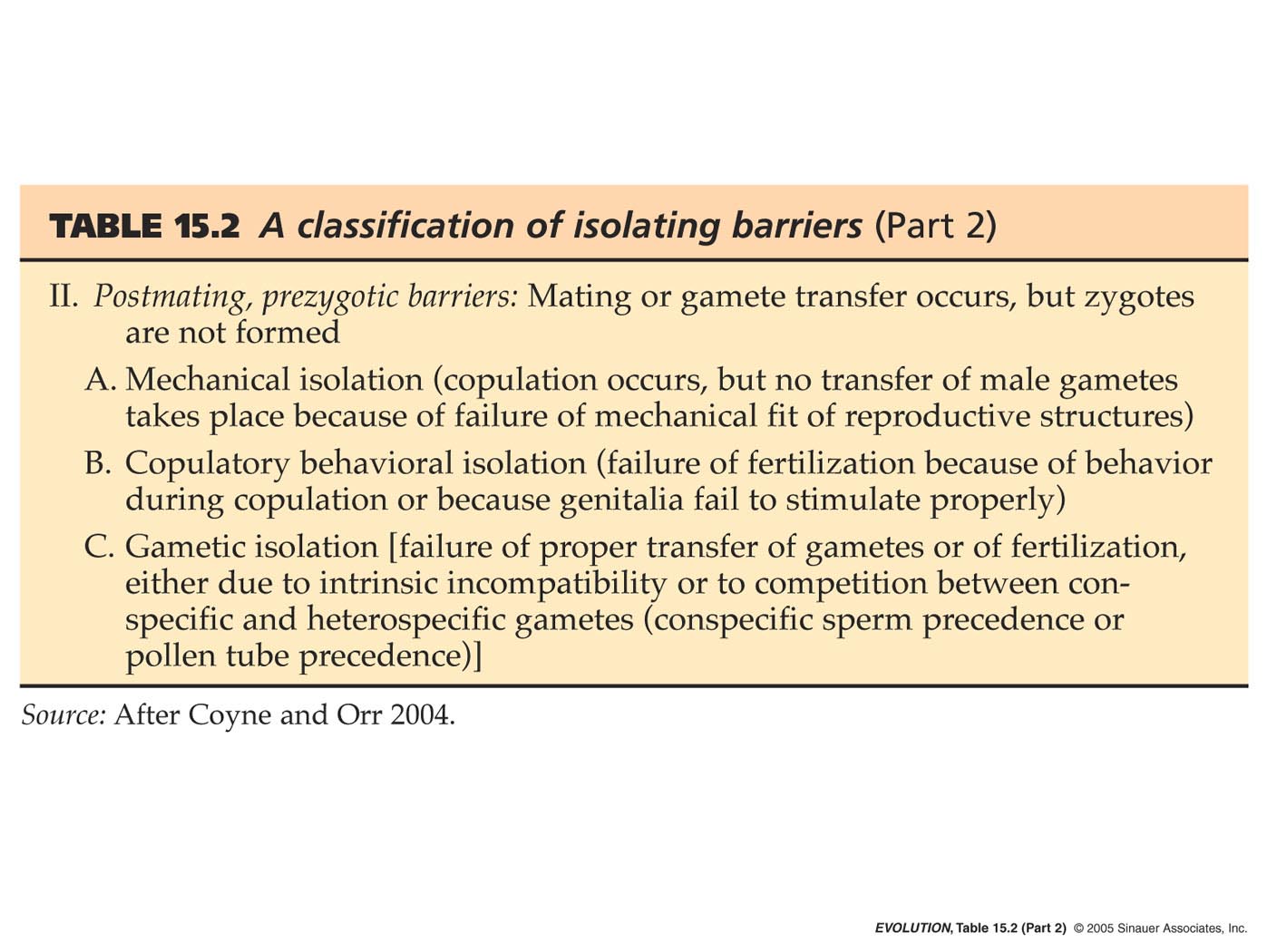 Fleas (Siphonaptera; ~2,500 spp.) have among the most elaborate genitalia in the animal kingdom, and each species differs in key aspects of the morphology
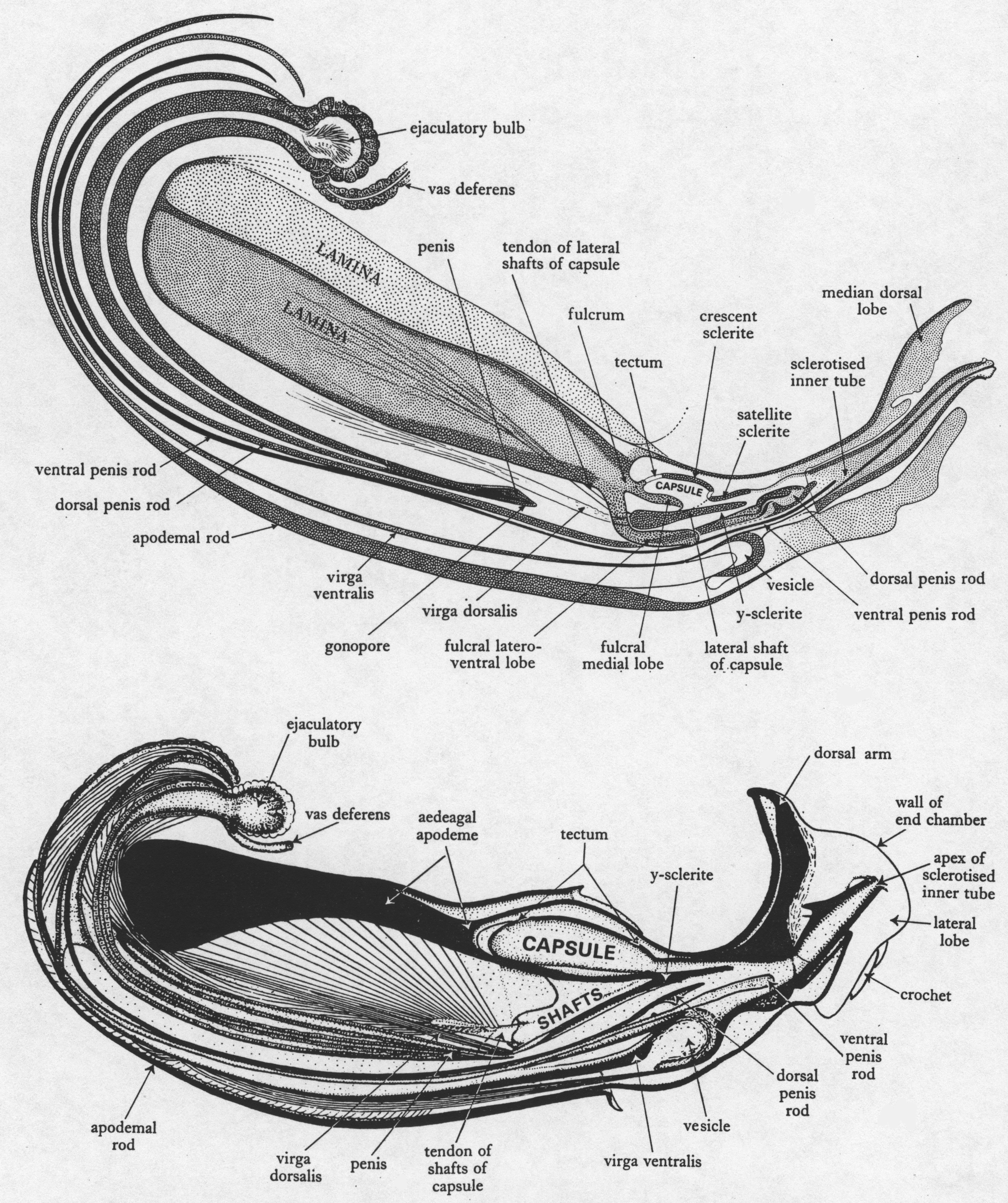 Spilopsyllus cuniculi
Ctenocephalides canis
*Flea penis can be 2.5X the length of the body.
http://fleasoftheworld.byu.edu/
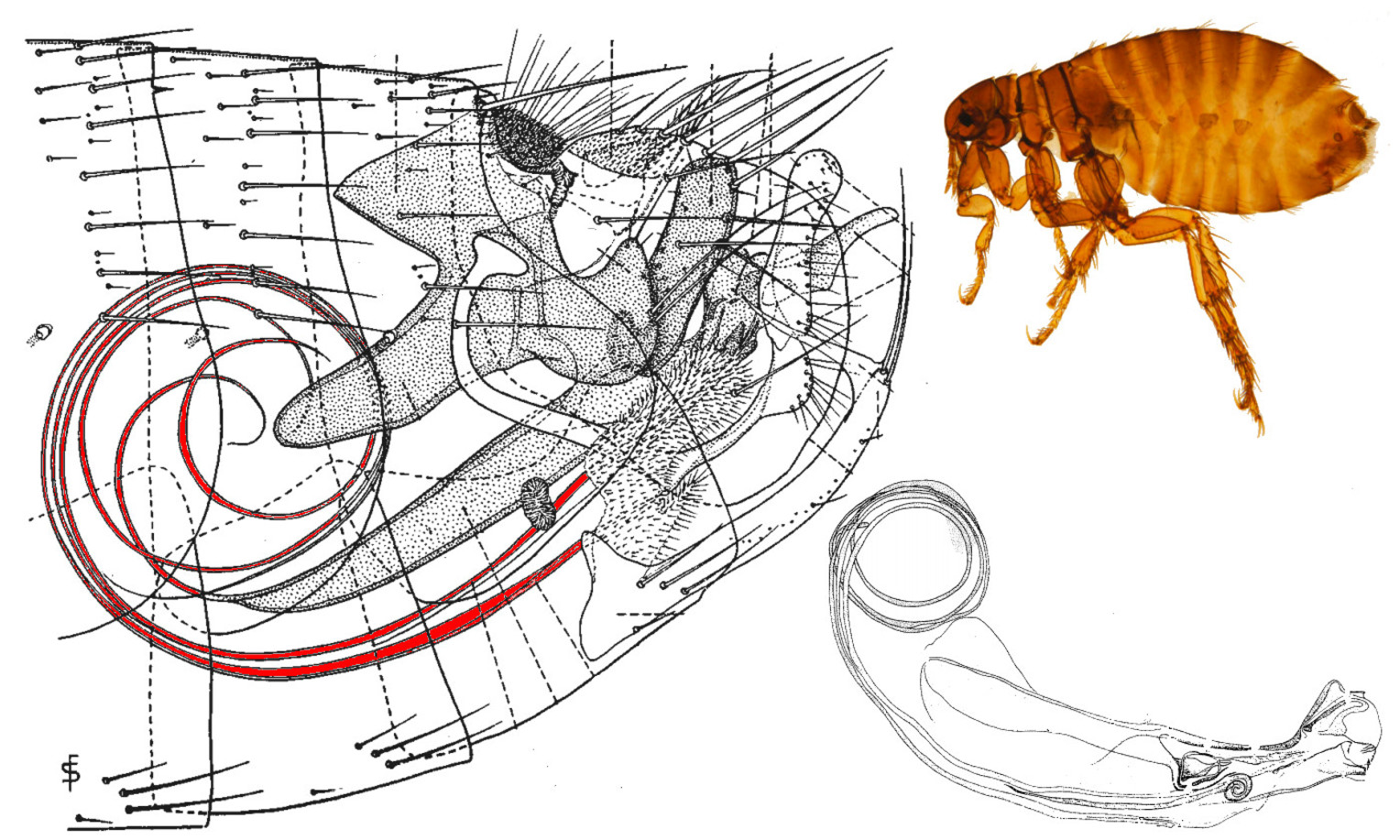 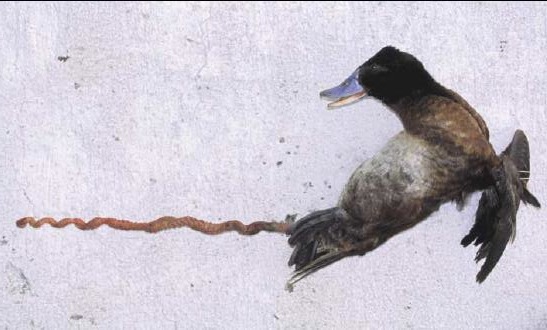 TB Cheetham 1987, Iowa State
KG McCracken et al.  2001, U Alaska
Antagonistic evolution prevents insemination.
In cases where sexual selection has led to longer intromittent organs, females have evolved countermeasures to control the outcome of copulation.
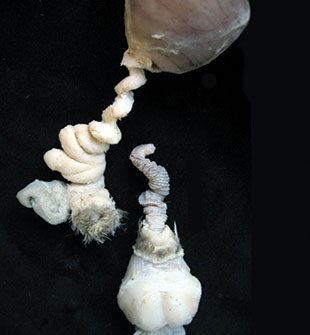 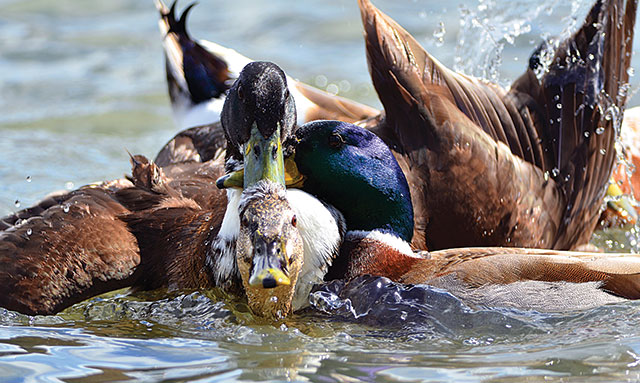 The Scientist
The Hidden Side of Sex
Sexual selection doesn’t end when females choose a mate. Females and males of many animal species employ an array of tactics to stack the deck in their reproductive favor.
Jul 1, 2014
Patricia L.R. Brennan
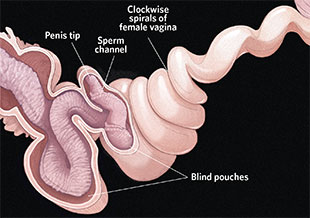 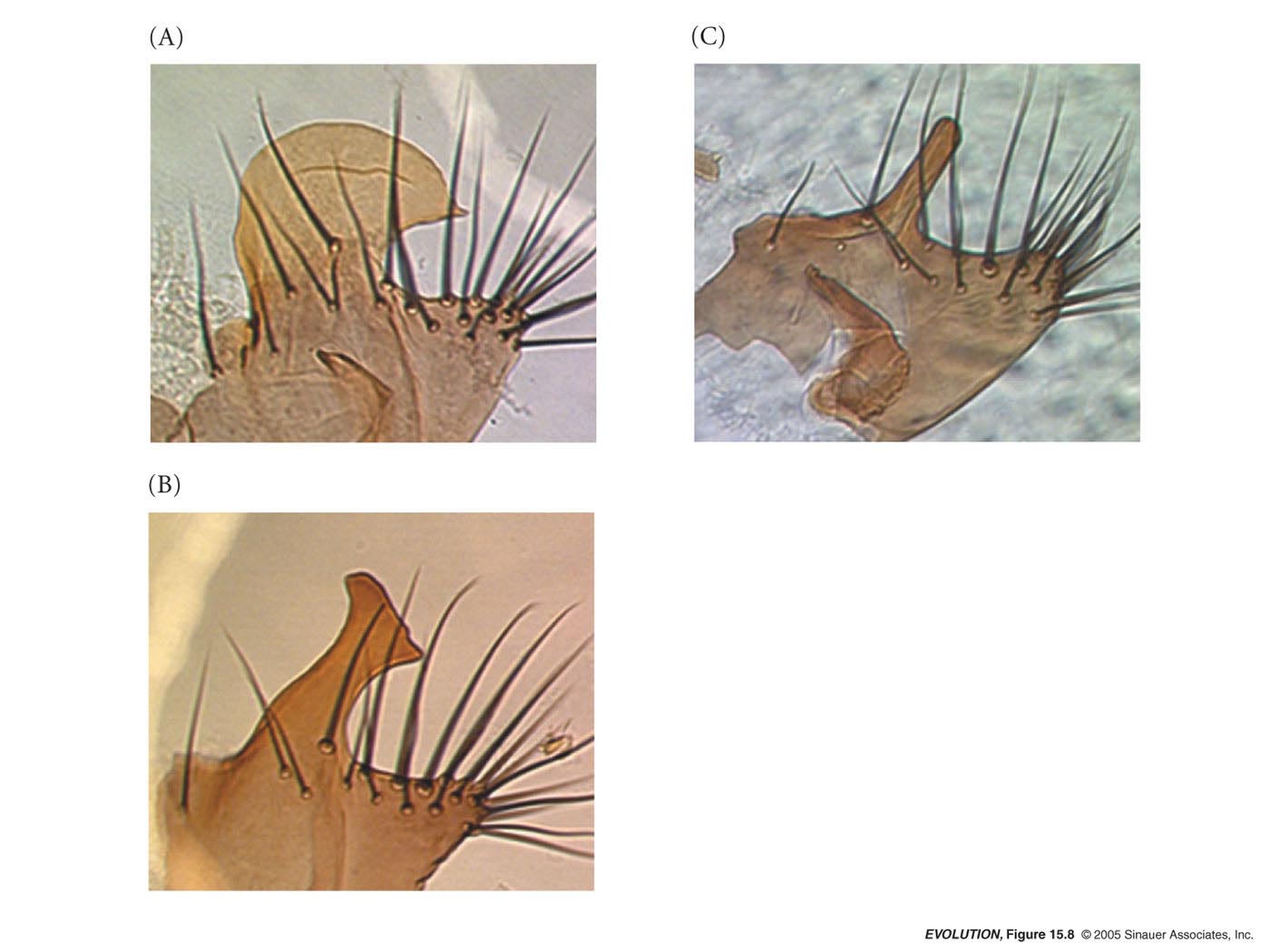 Drosophila posterior lobe of genital arch. 
D. simulans, 
D. sechellia, 
D. mauitiana
In Drosophila, females terminate mating if tactile stimulation is not sufficient
Postzygotic – Extrinsic & Intrinsic
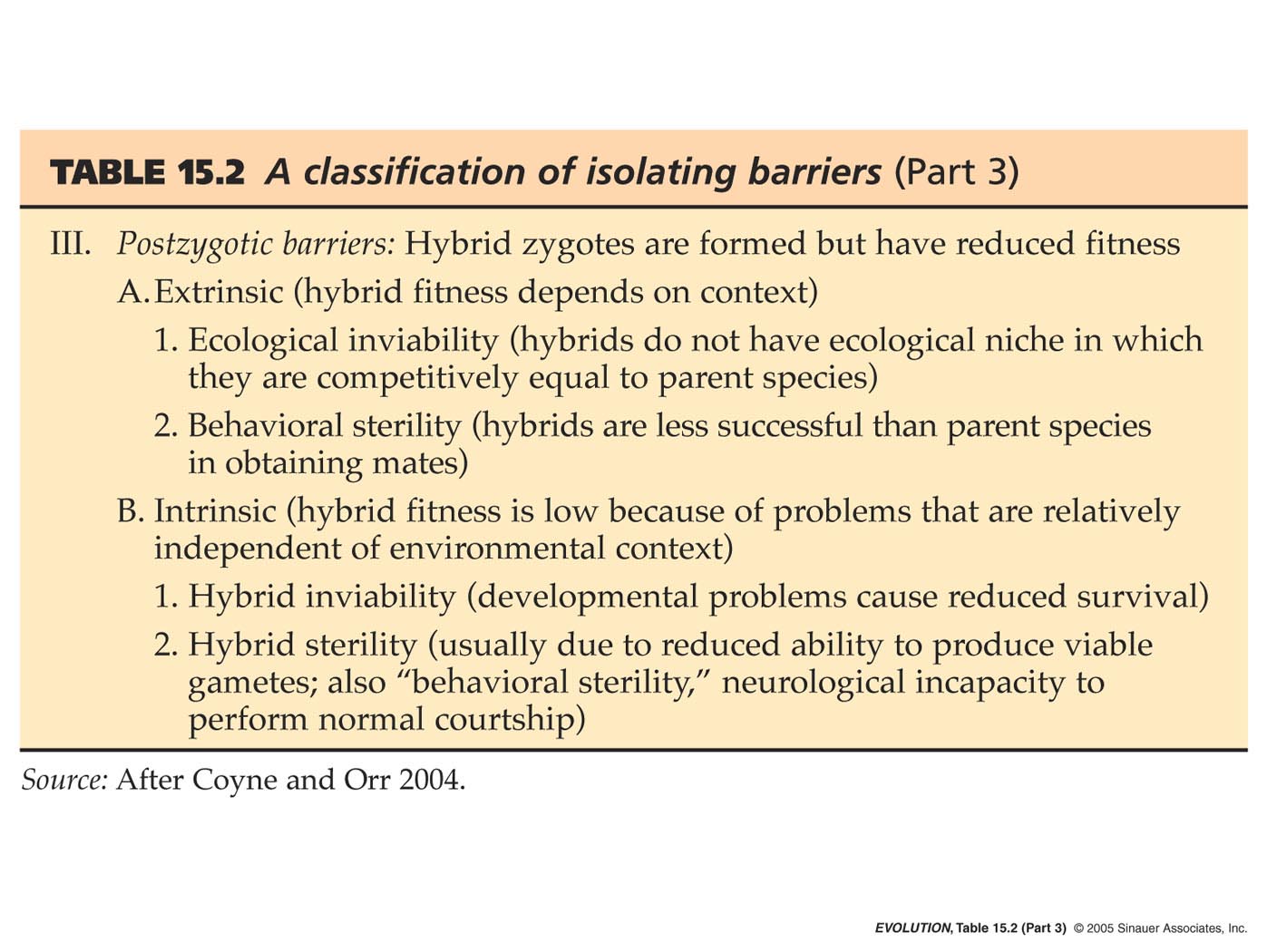 Hybrids may have difficulty backcrossing to either parental population.
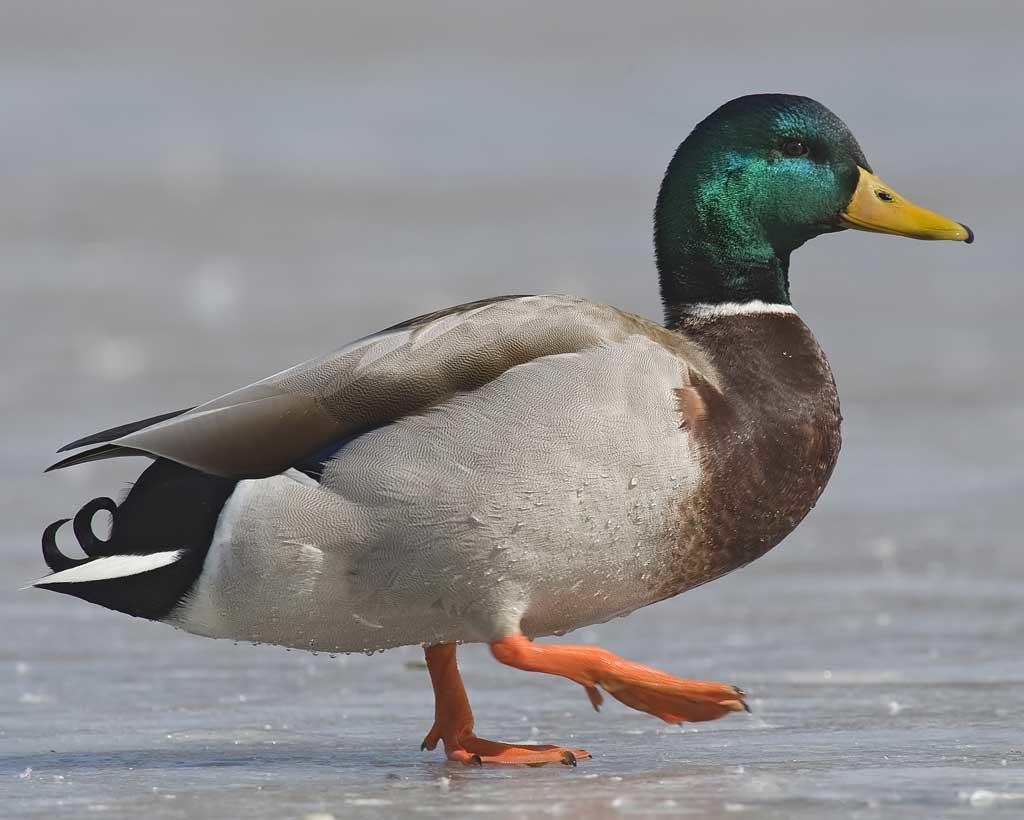 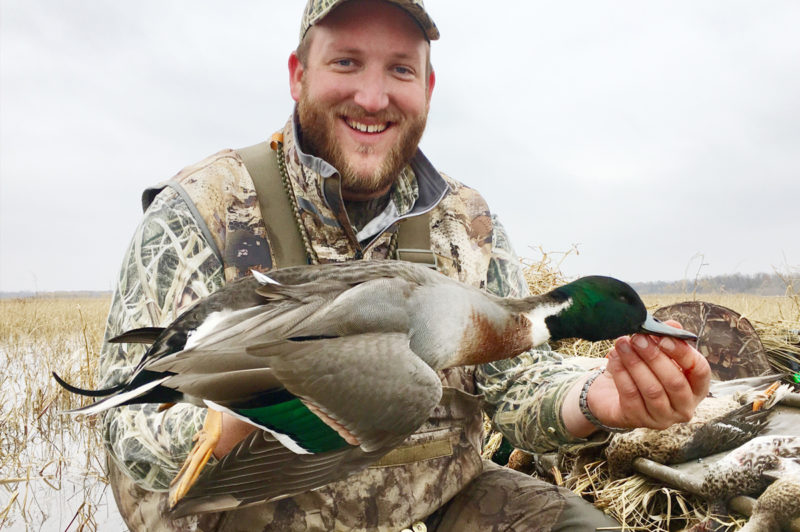 X
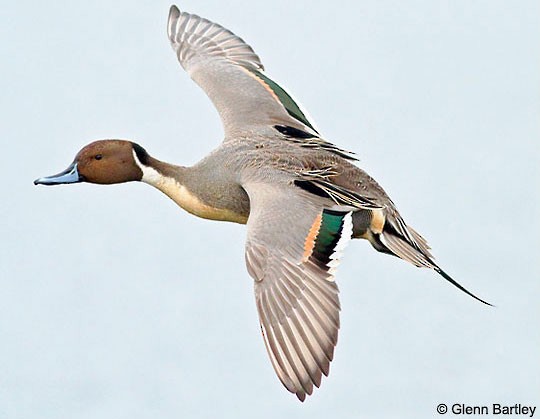 deltawaterfowl.org
Ducks are an exception, as they hybridize extensively and seem to have little trouble backcrossing.
*although the latter is difficult to verify
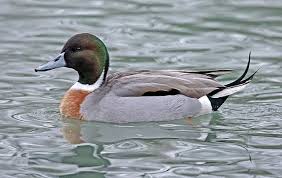 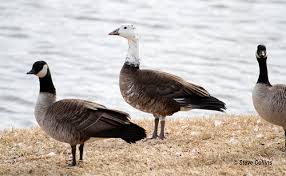 Mallard x Pintail
Snow Goose x Canada Goose
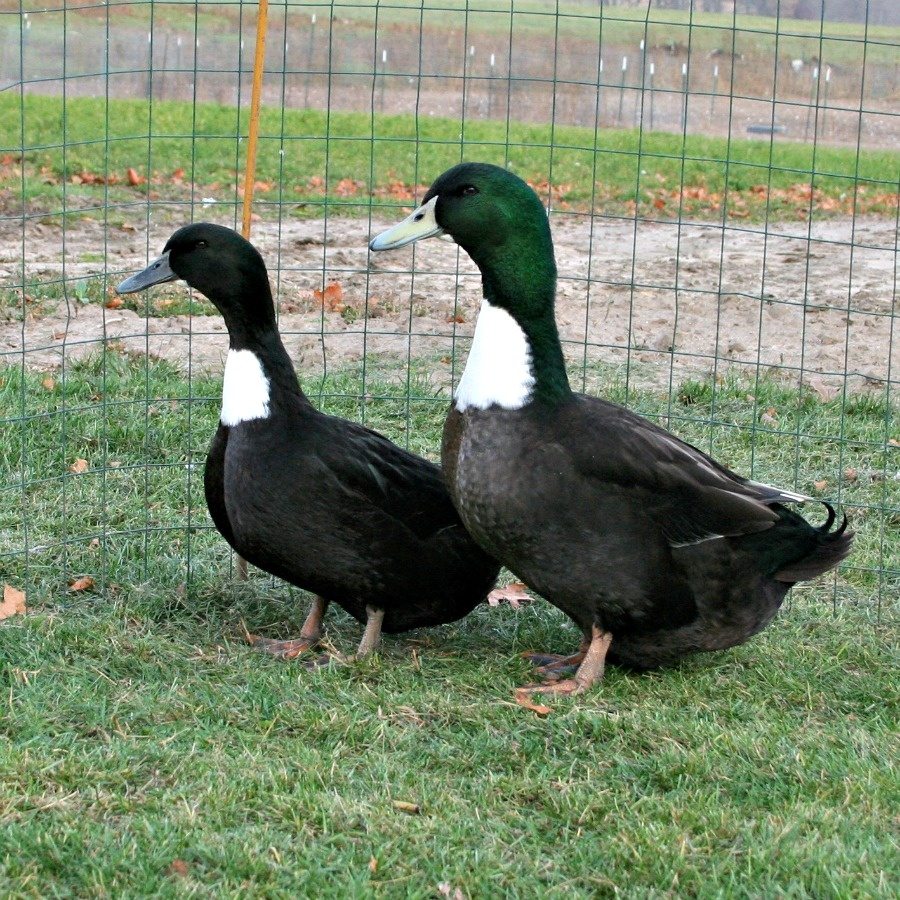 Domestic hybrid cross
Why do duck hybridize extensively?
One likely explanation is the “Desperation Hypothesis”, also known as the Hubbs Principle---first described in fish.

The Hubbs Principle states that when one species is common and one species is rare, the rare species will often seek to mate with the common species.


								So abundance of conspecific 									mates is a factor.

								But why for some species and not 								others?
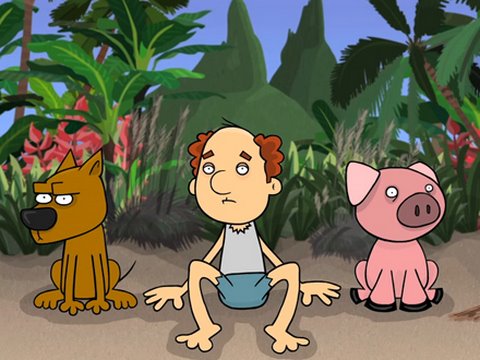 https://www.youtube.com/watch?v=Vx09K1ovK60
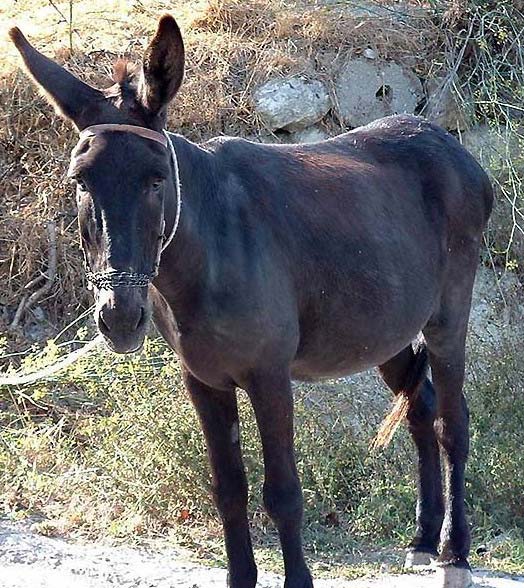 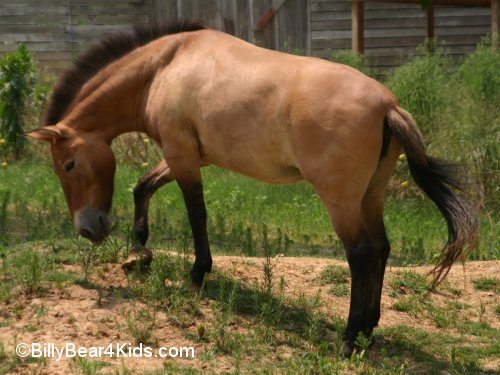 X
Horse 64 chromosomes
Donkey 62 chromosomes
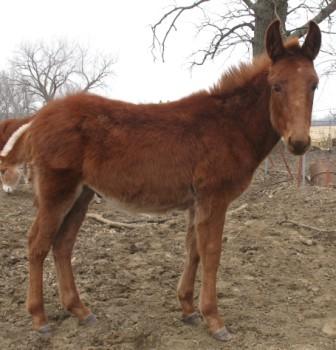 Mule 63 chromosomes & sterile
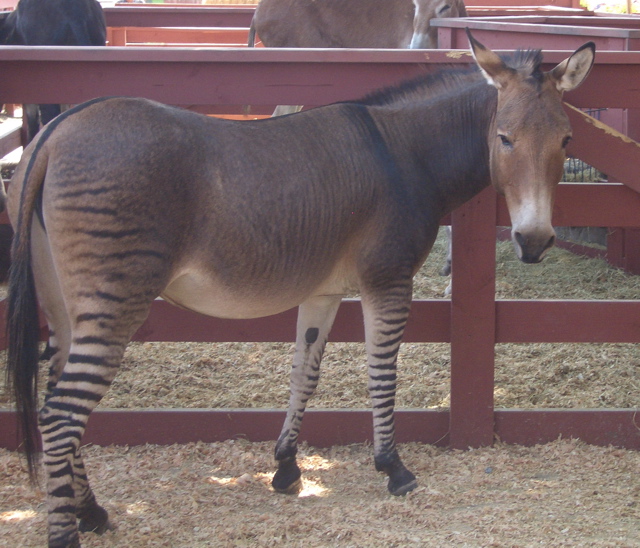 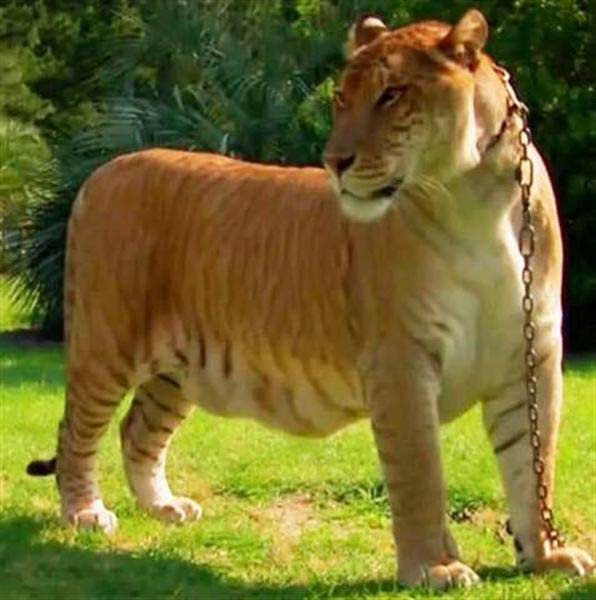 Zonkey
*Can occur in wild
*# chromosomes differ (62 vs. 32 or 46)
Sterile Males
Females can be Fertile
Liger 
(male lion x female tiger)
*same # chromosomes
*Size & appearance differ from
Tigon (female lion x male tiger) 
Fertile
Different #s of chromosomes is not usually tolerated in animals (hybrids are often sterile).




However, whole genome duplication can lead to instantaneous speciation and therefor reproductive isolation in plants.
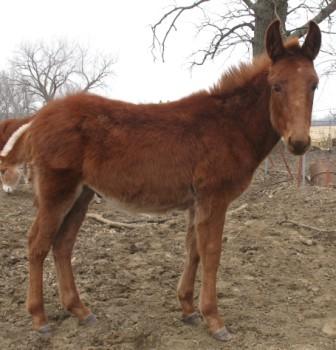 Chromosome
doubling
14 x 2
Hybridization
event
28 + 14
+
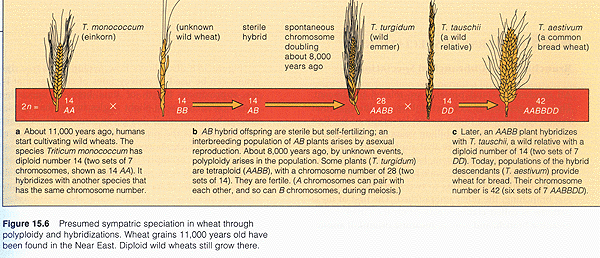 http://www.sbs.utexas.edu/levin/bio213/evolution/speciation.html
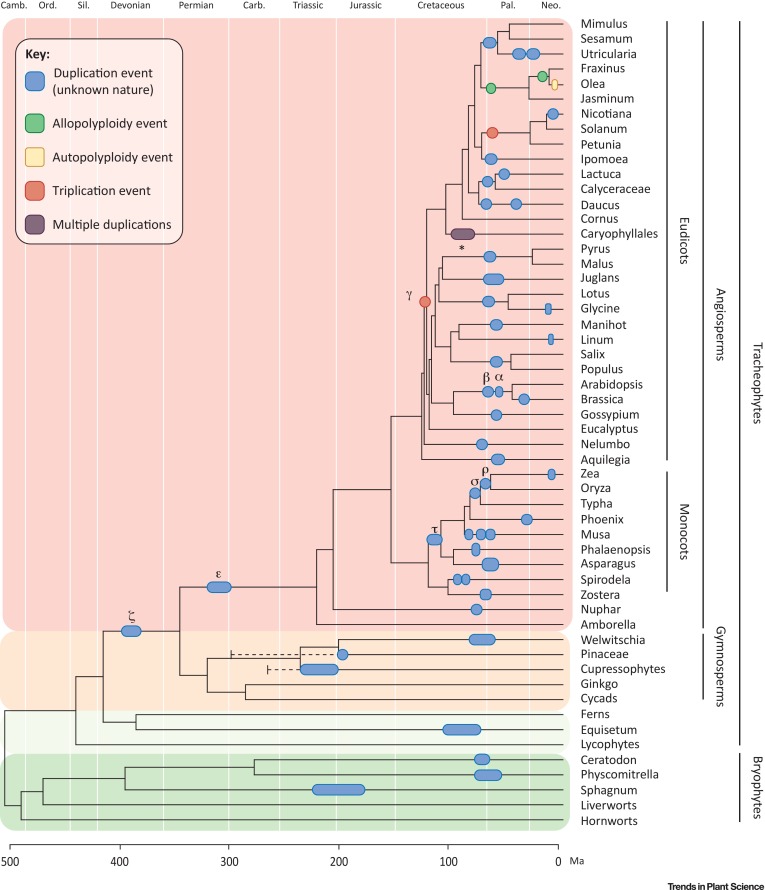 Whole-Genome Duplication and Plant Macroevolution

Clark & Donoghue
(2018)

The Distribution of Known Whole-Genome Duplication (WGD) Events within the Plant Kingdom. 

https://www.cell.com/trends/plant-science/fulltext/S1360-1385(18)30159-6
The special case of chromosomal inversions
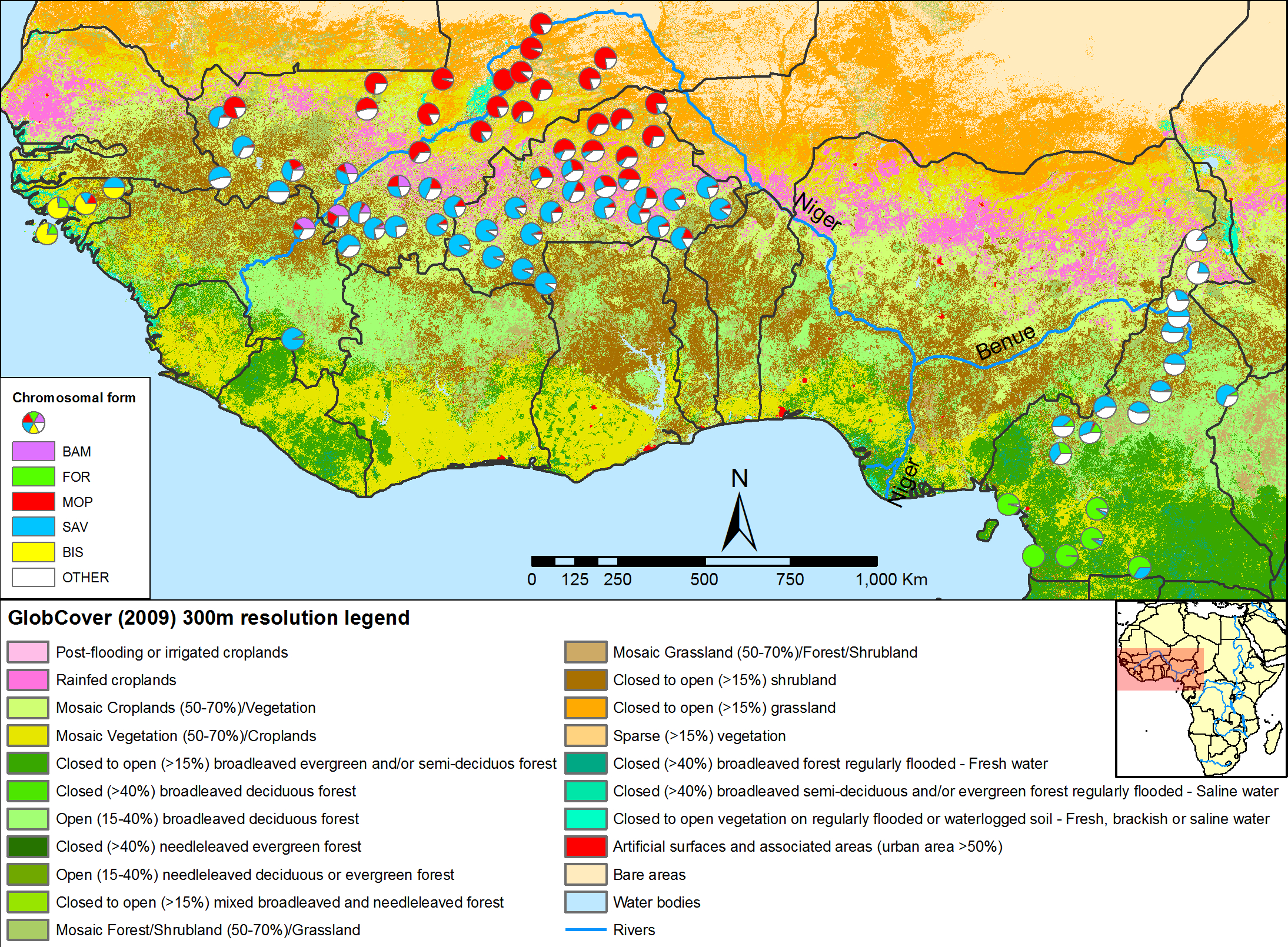 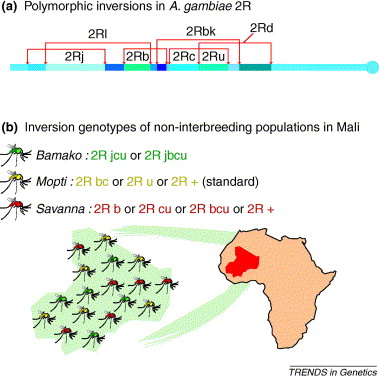 Locations of Inversions Distinguishing Humans and Chimps
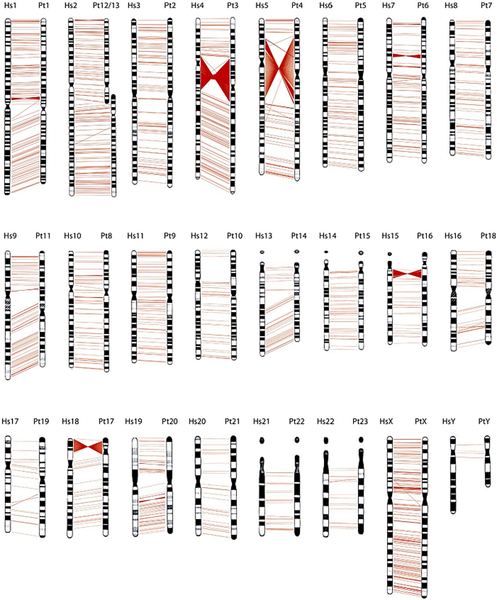 Kirkpatrick M (2010) How and Why Chromosome Inversions Evolve. PLoS Biol 8(9): e1000501. doi:10.1371/journal.pbio.1000501
http://www.plosbiology.org/article/info:doi/10.1371/journal.pbio.1000501
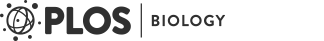 Unequal crossing-over w/paracentric inversion:
(inversion does not include the centromere)
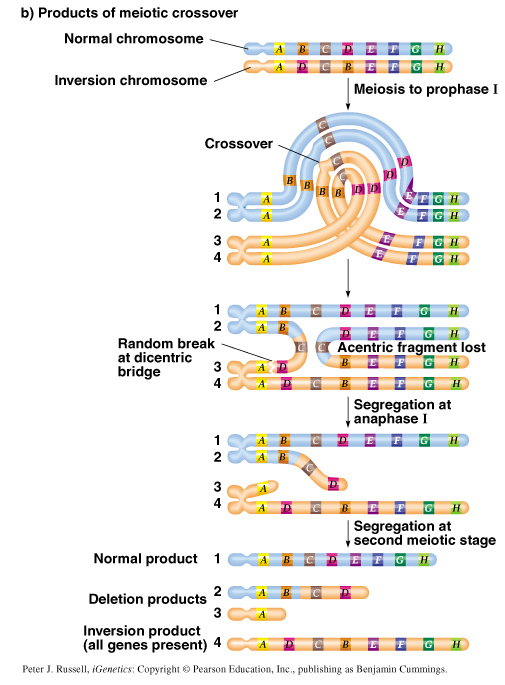 Results:

1 normal chromosome

2 deletion chromosomes
(inviable)

1 inversion chromosome
(all genes present; viable)

50% gametes inviable
Unequal crossing-over w/pericentric inversion:
(inversion includes the centromere)
Results:

1 normal chromosome

2 deletion/duplication chromosomes
(inviable)

1 inversion chromosome
(all genes present; viable)

50% gametes inviable
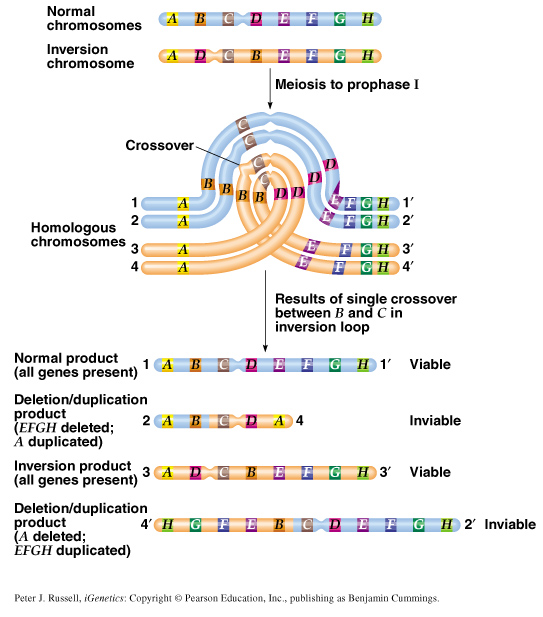 Chromosomal inversions suppress recombination in heterozygotes!
A
A
b
b
B
B
a
a
Heterozygote
A
b
B
a
Non-recombinant
Recombinant
A
b
A
b
B
a
a
B
Inviable Gametes
Genes missing
Viable Gametes
All genes present
Chromosomal inversions present a potent (albeit not complete) barrier to interbreeding!
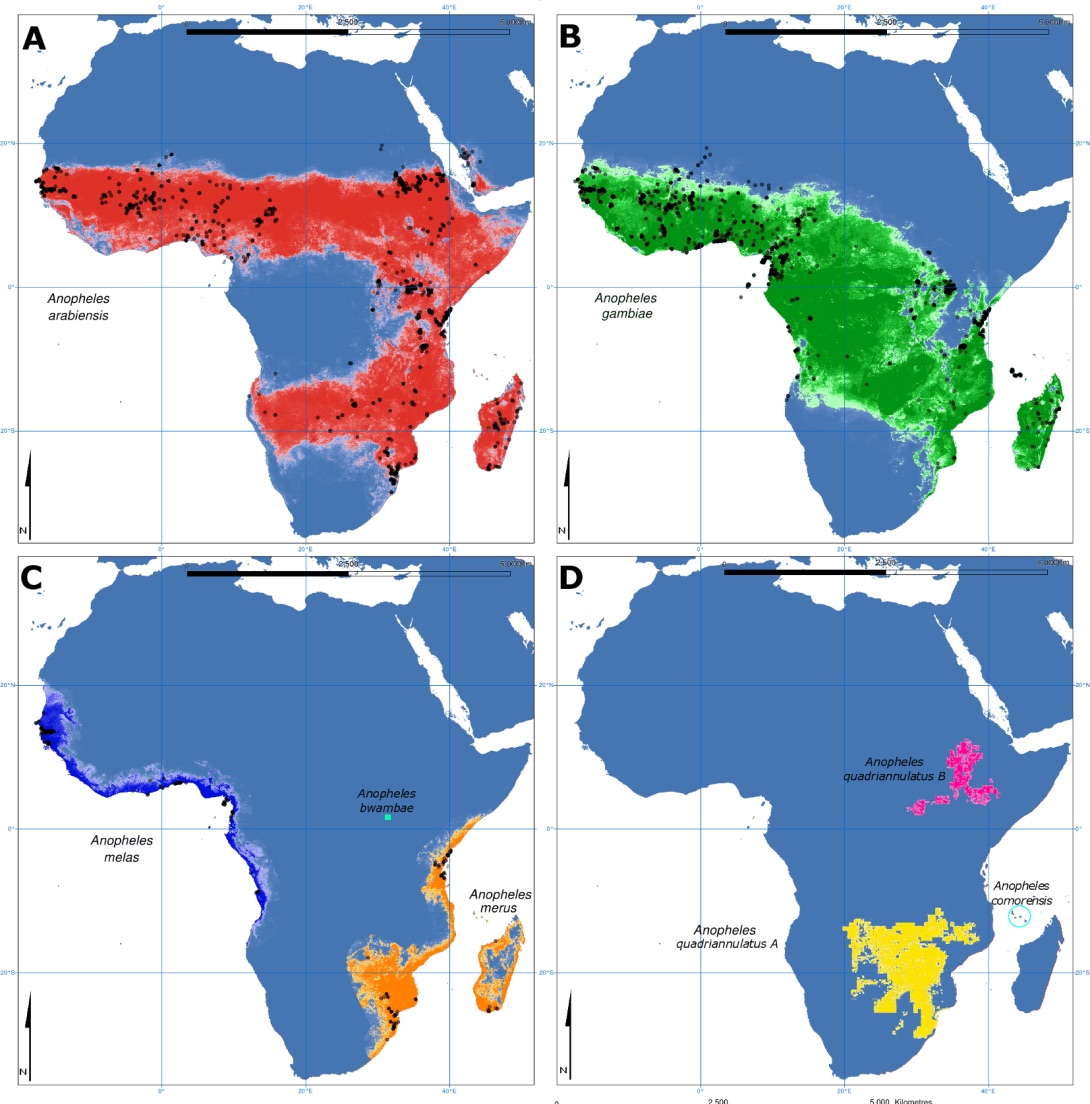 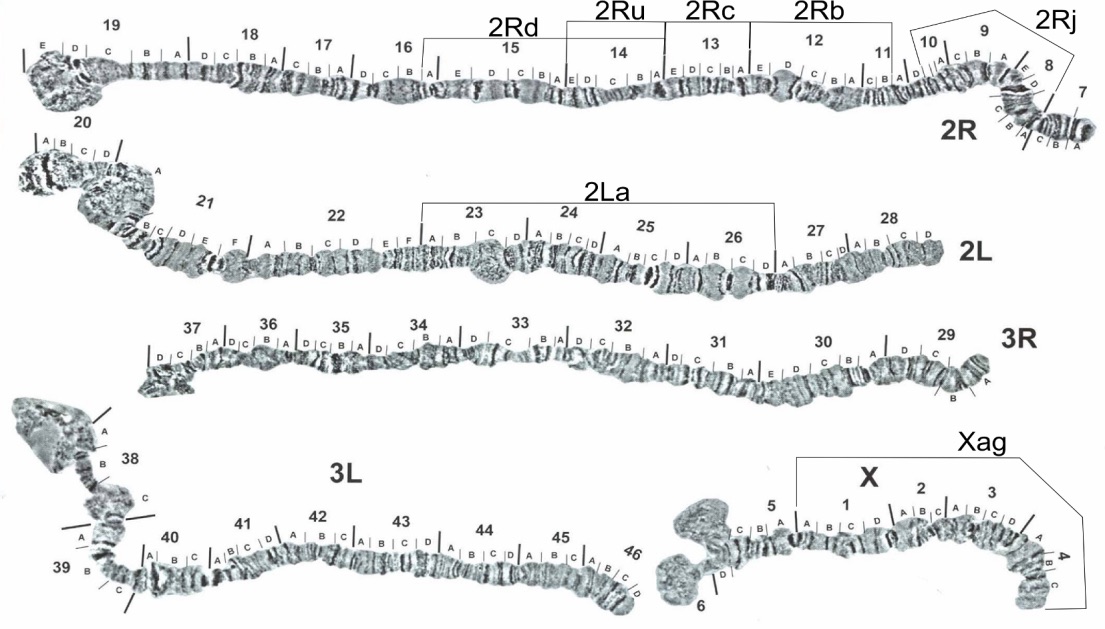 Speciation in Anopheles gambiae — The Distribution of Genetic Polymorphism and Patterns of Reproductive Isolation Among Natural Populations
Gregory C. Lanzaro and Yoosook Lee
https://www.intechopen.com/chapters/44284
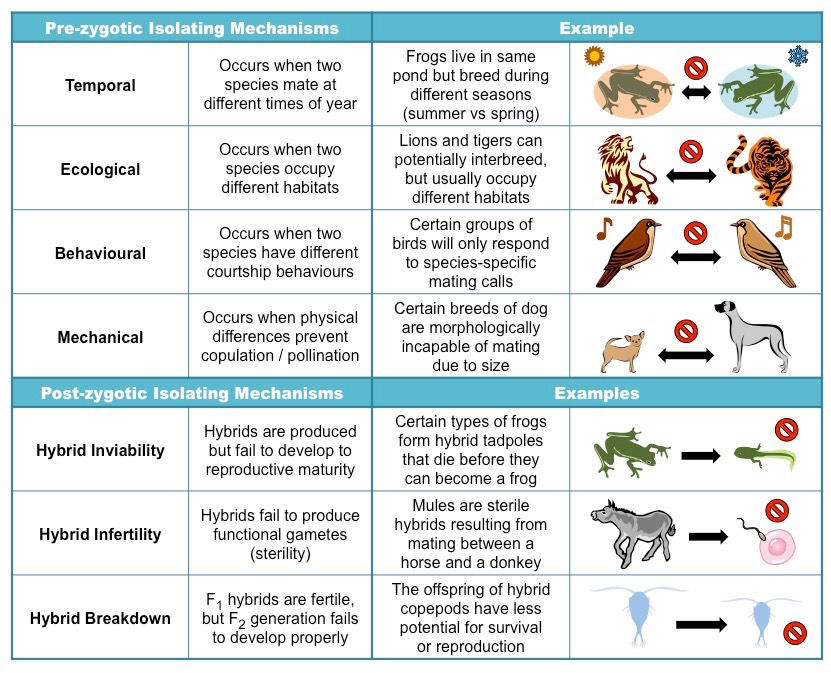 http://ib.bioninja.com.au/higher-level/topic-10-genetics-and-evolu/103-gene-pools-and-speciati/isolation-barriers.html
A. Species definitions
1.	Is a Species a cultural construct?
2.	Species definitions
Morphospecies Concept
Biological Species Concept
Phylogenetic Species Concept
Others
B. Isolating barriers
Prezygotic
a. Premating
b. Postmating
2.	Postzygotic
		a. Extrinsic & intrinsic
	 b. Dobzhansky-Muller incompatibilities
C.	Models of speciation
Allopatric
Evidence
Mechanisms for evolution of isolating barriers
Dobzhasky-Muller incompatibilities
Ecological isolation
Sexual selection
Reinforcement selection
Peripatric 
Sympatric
Part I
Part II